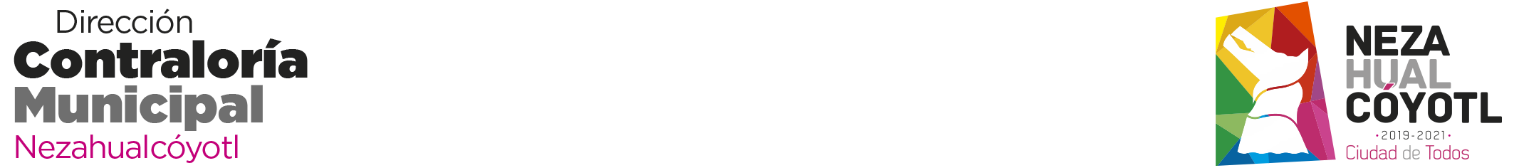 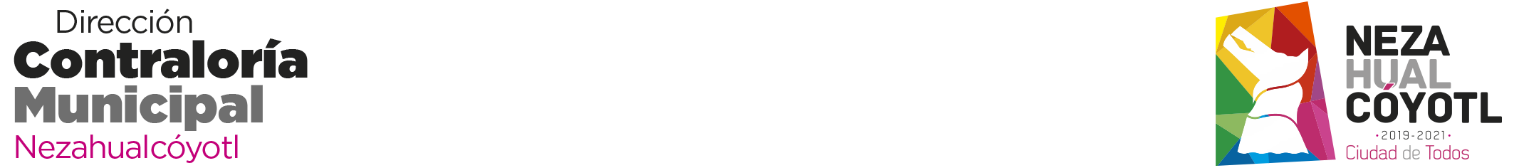 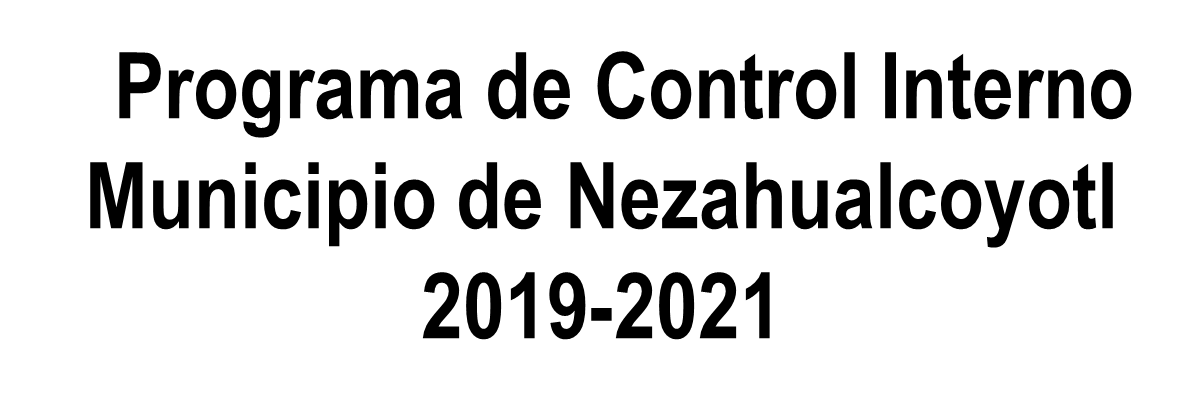 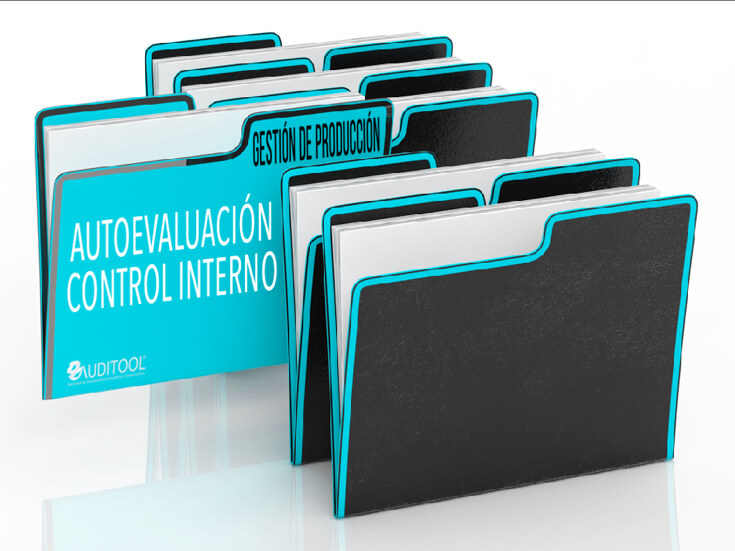 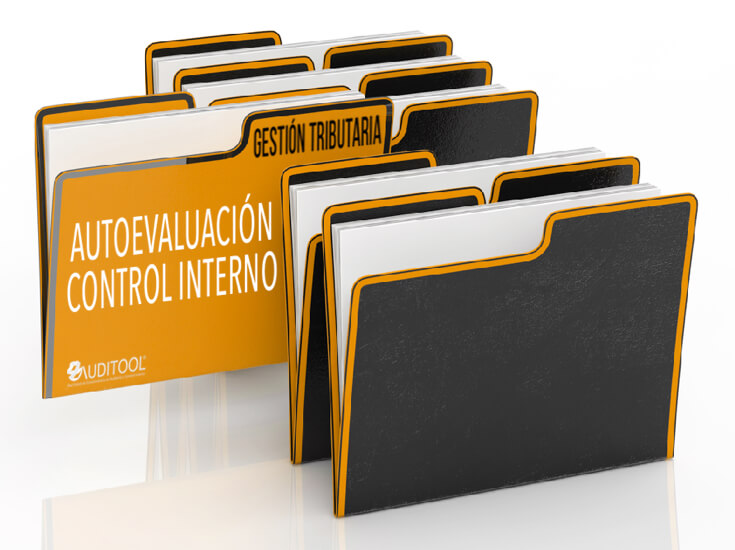 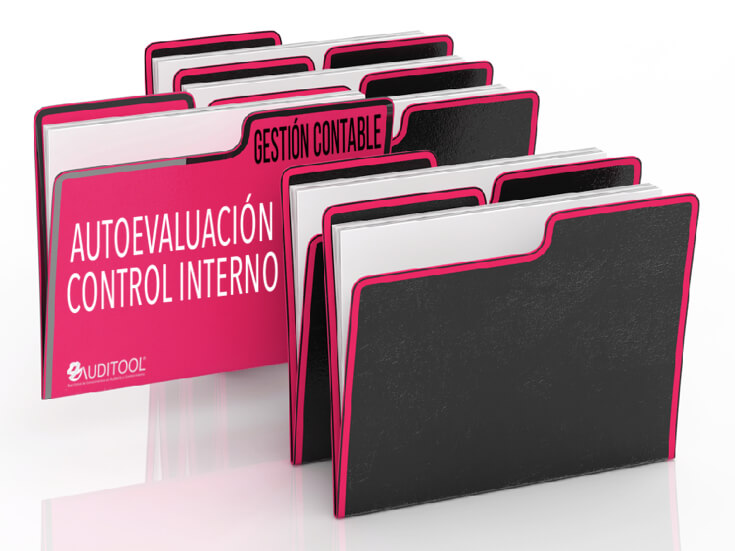 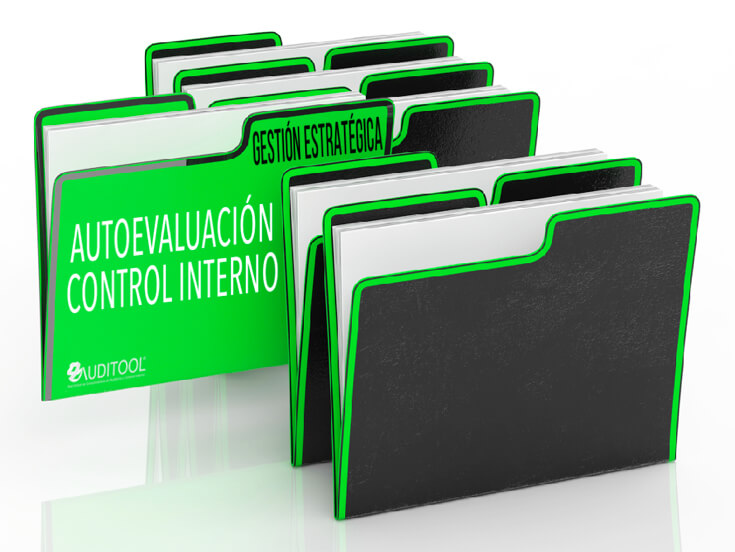 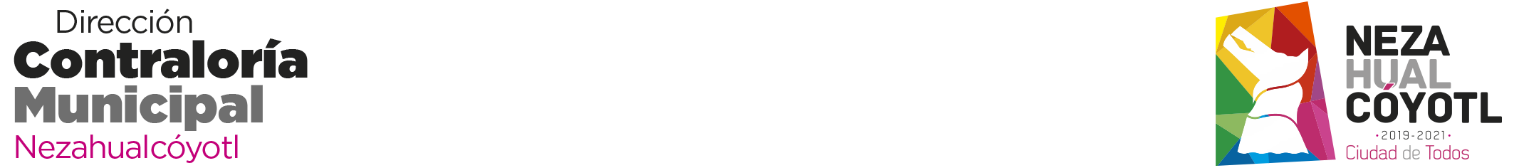 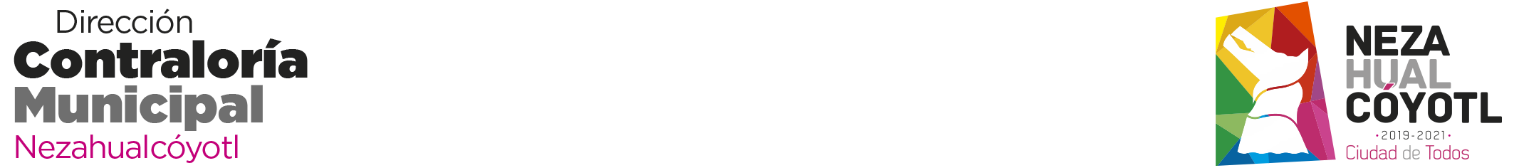 Objetivo de la exposición: Dar a conocer al personal que conforma al Estructura Orgánica del Municipio de Nezahualcóyotl, el Marco Integrado del Programa de Control Interno.
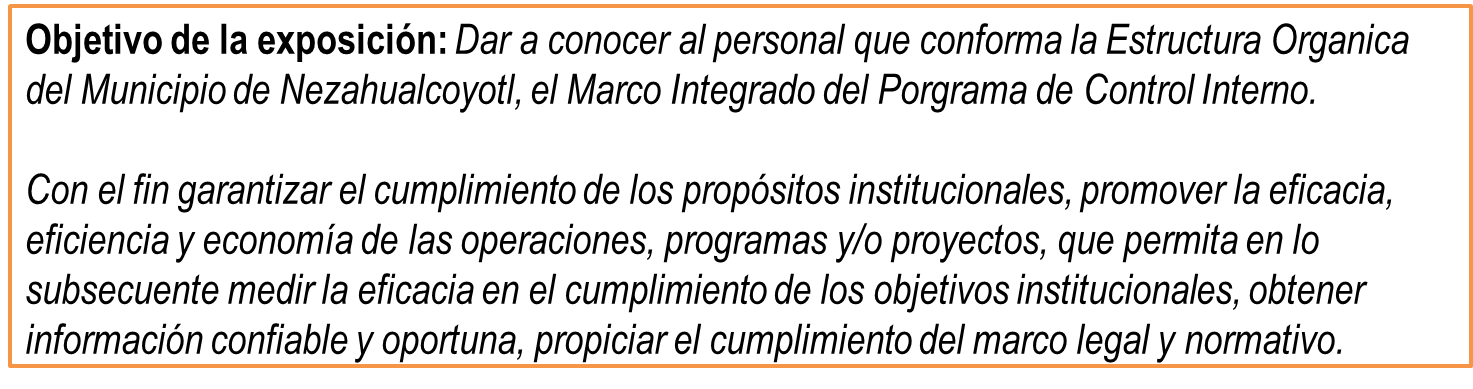 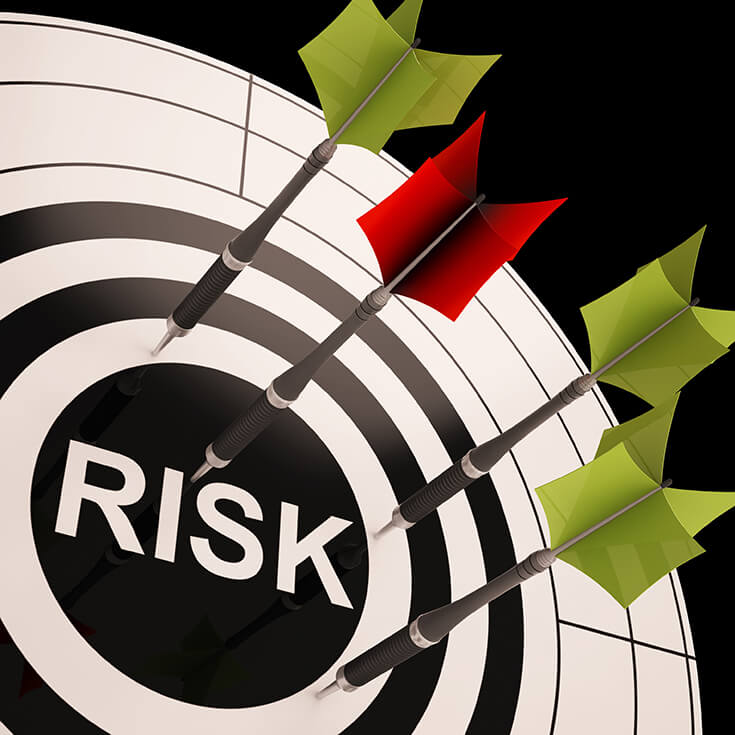 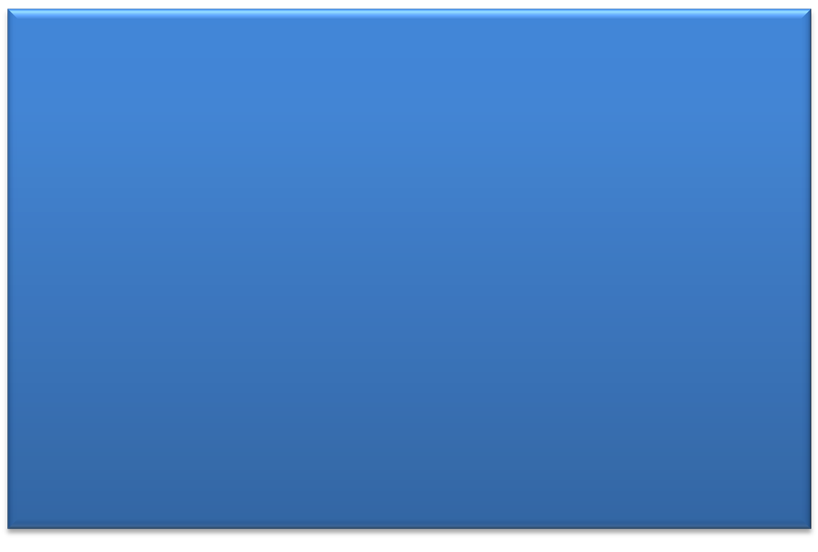 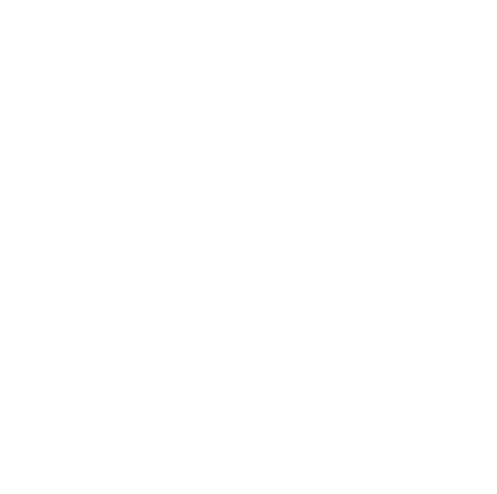 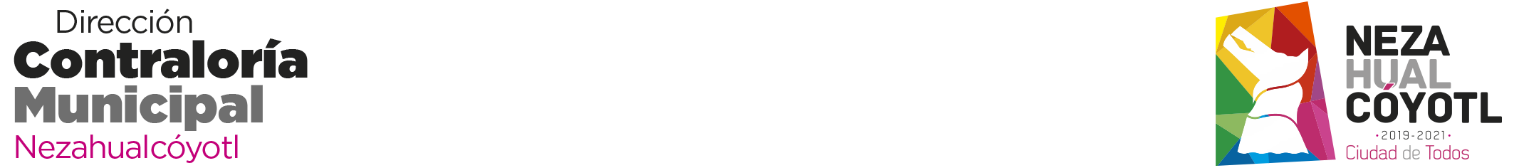 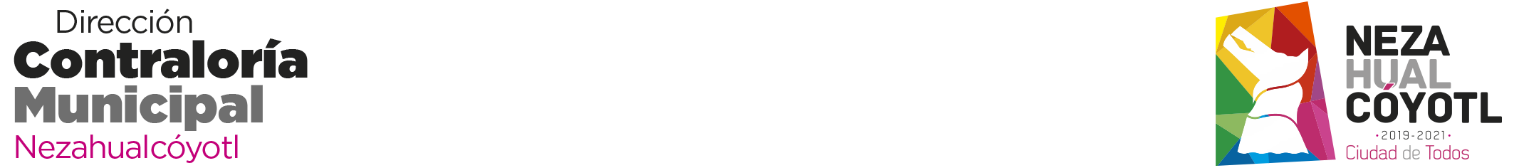 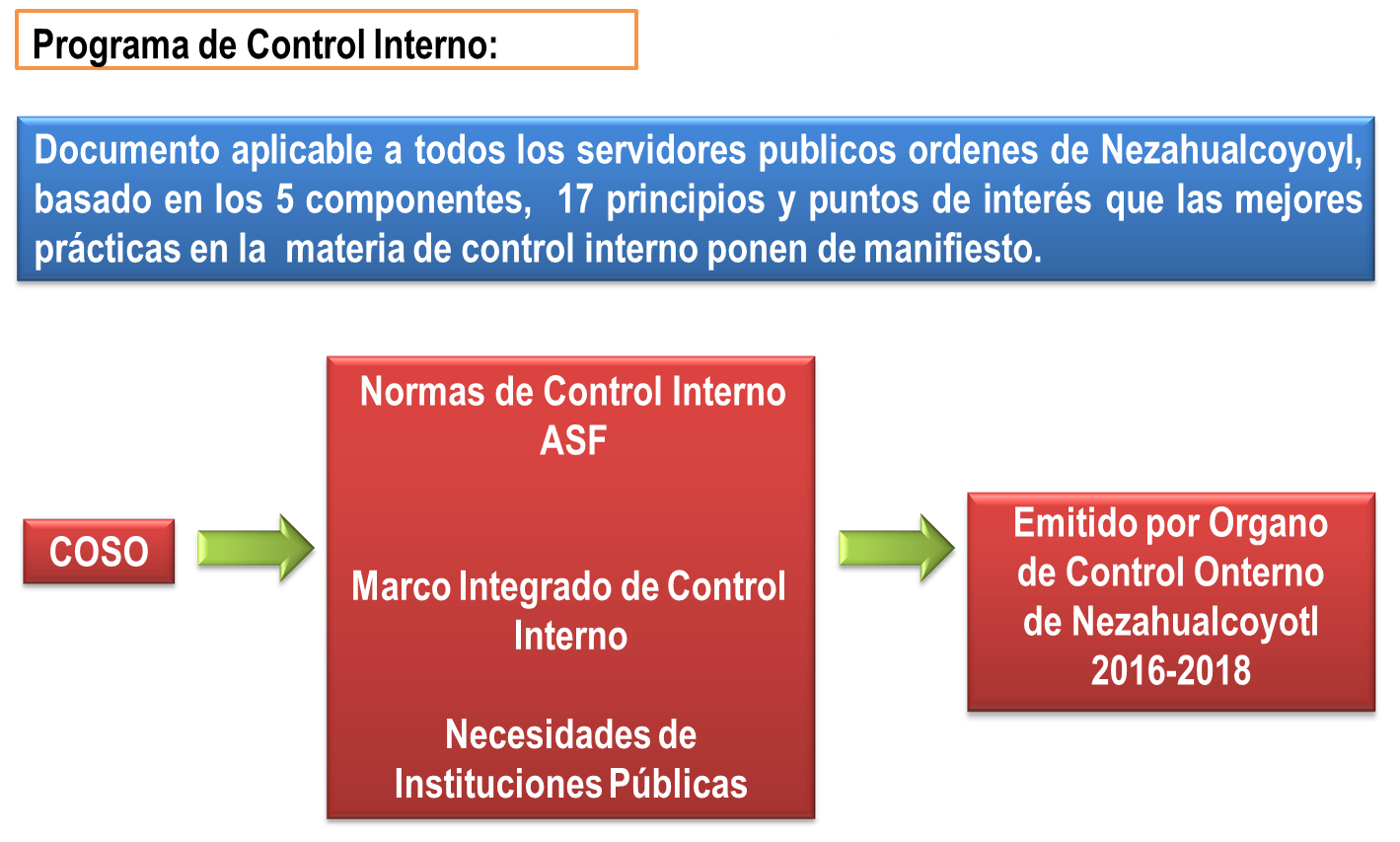 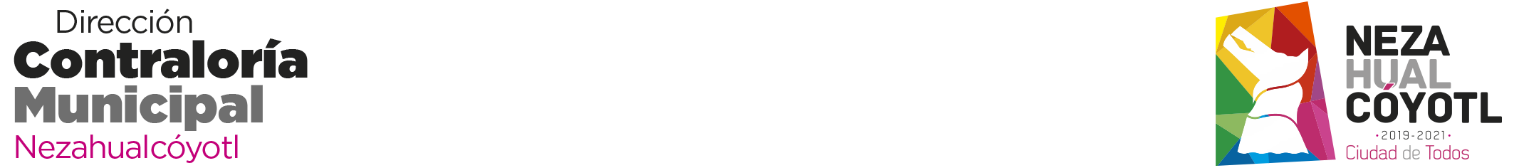 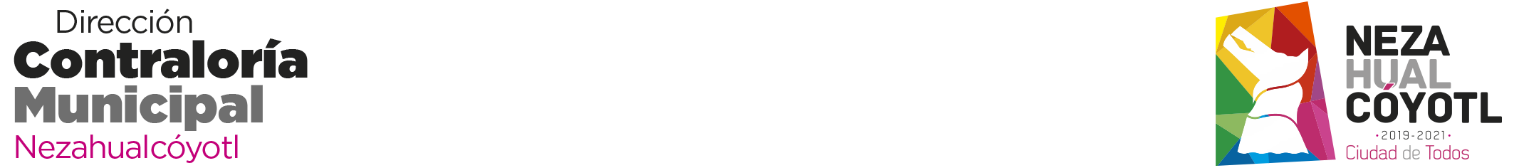 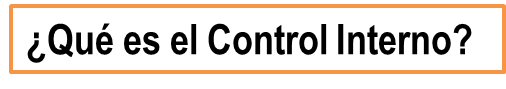 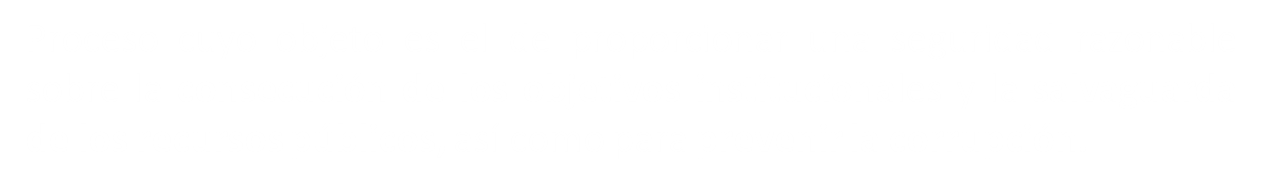 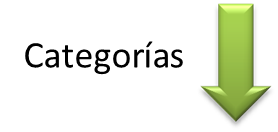 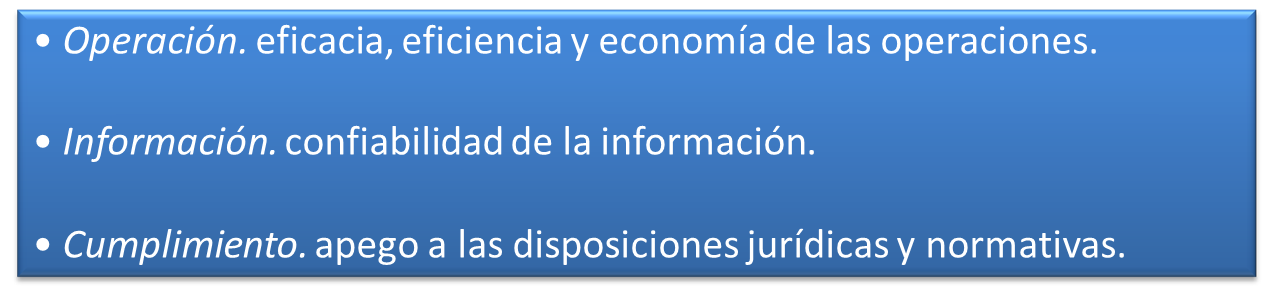 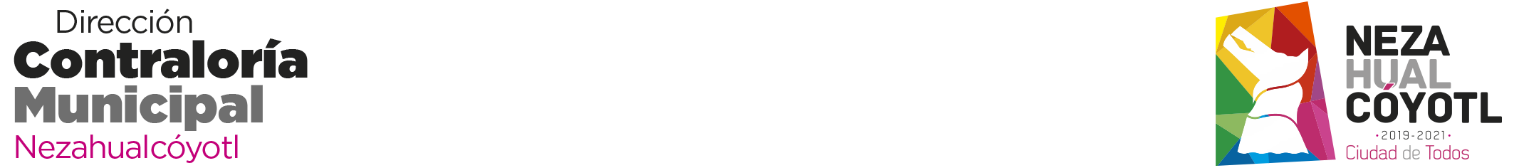 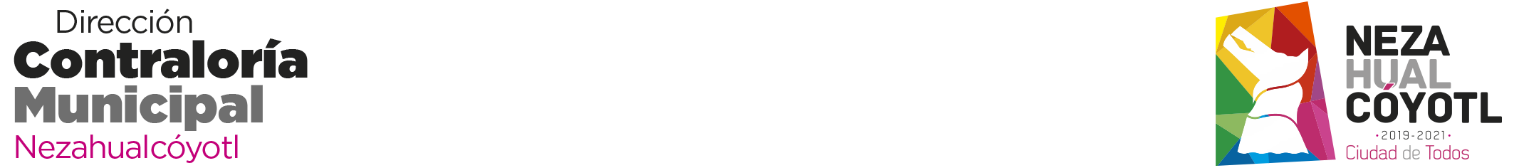 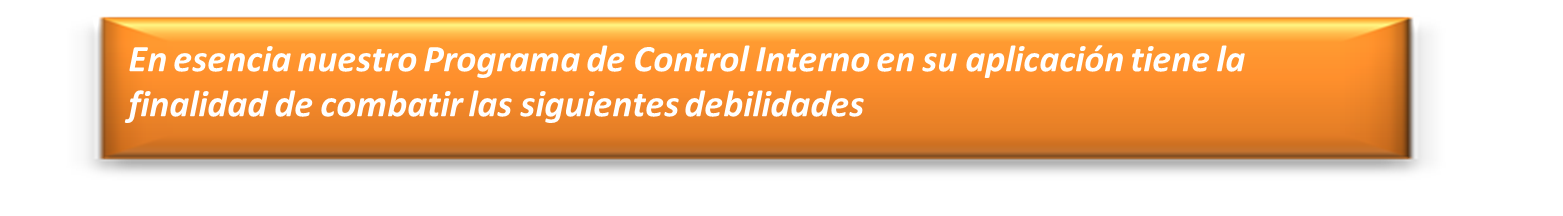 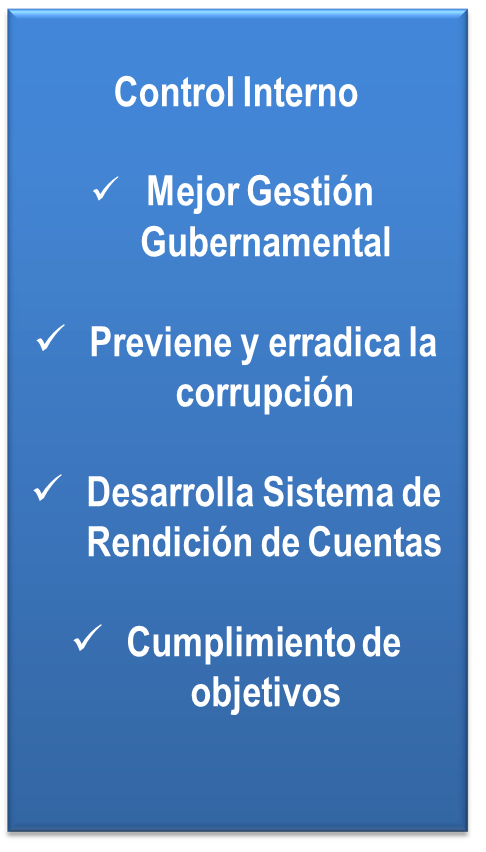 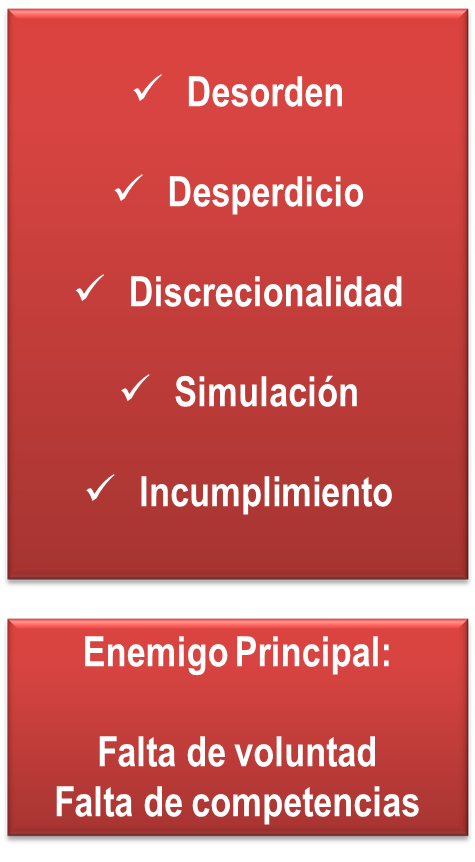 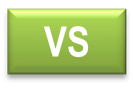 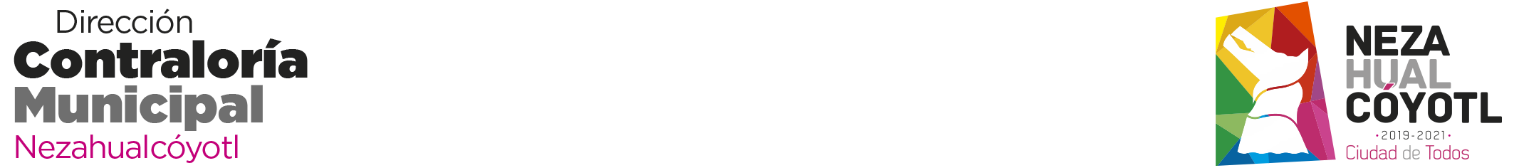 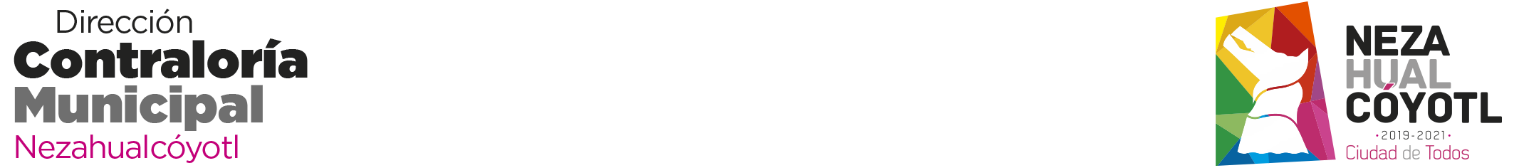 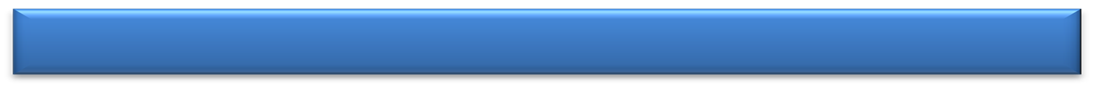 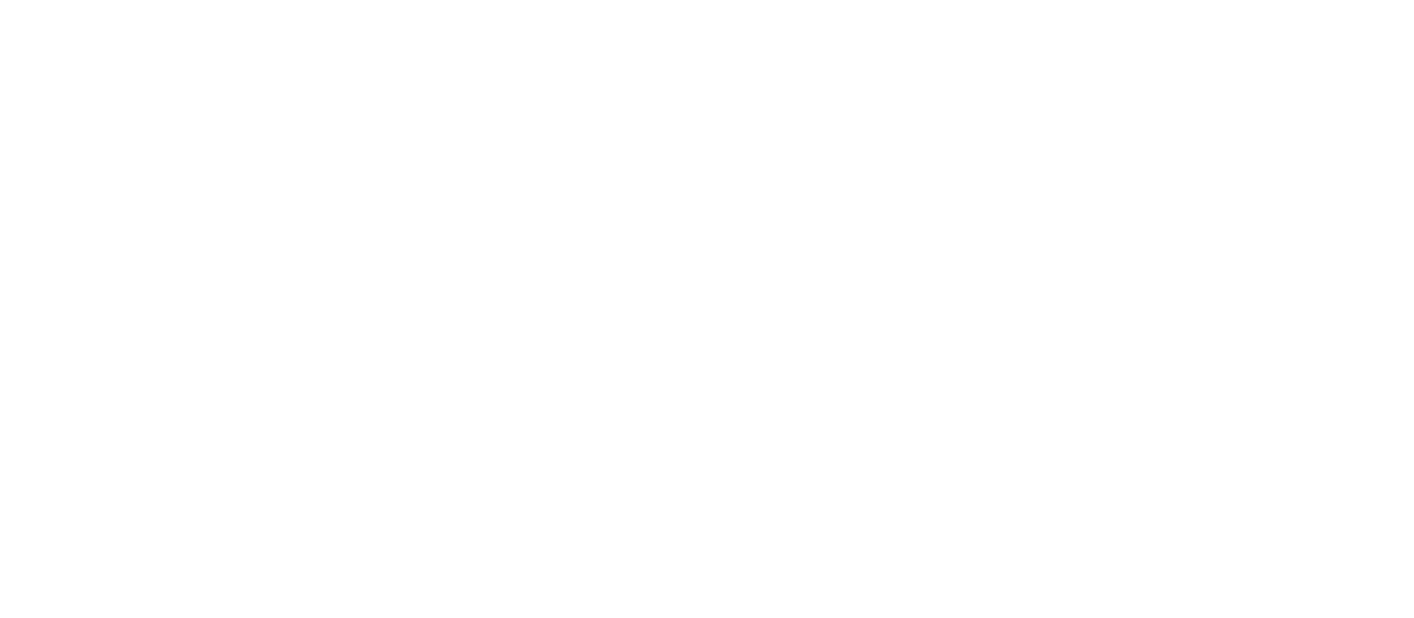 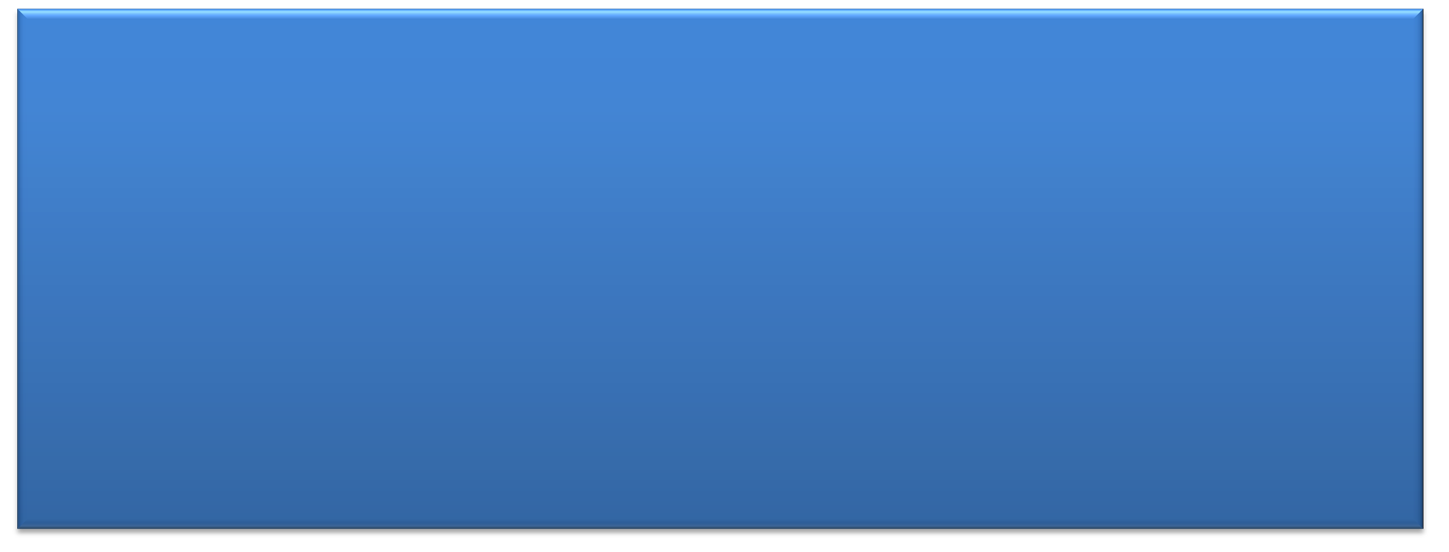 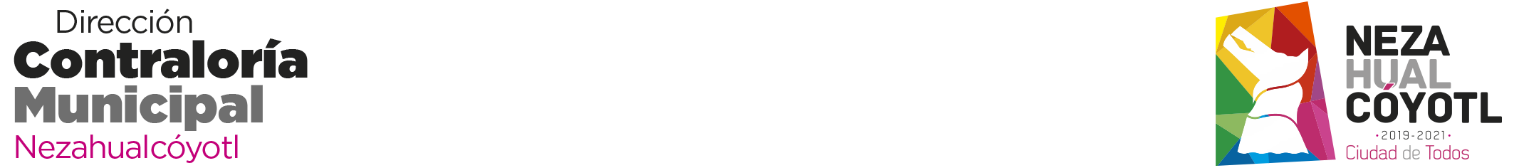 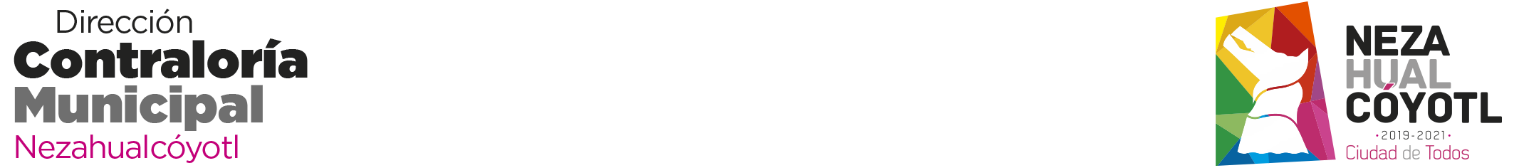 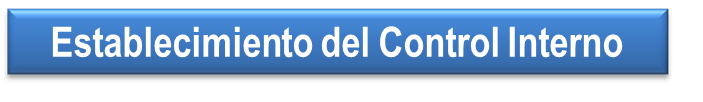 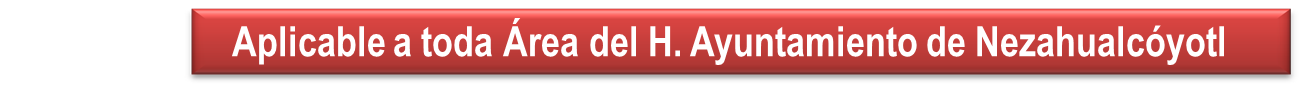 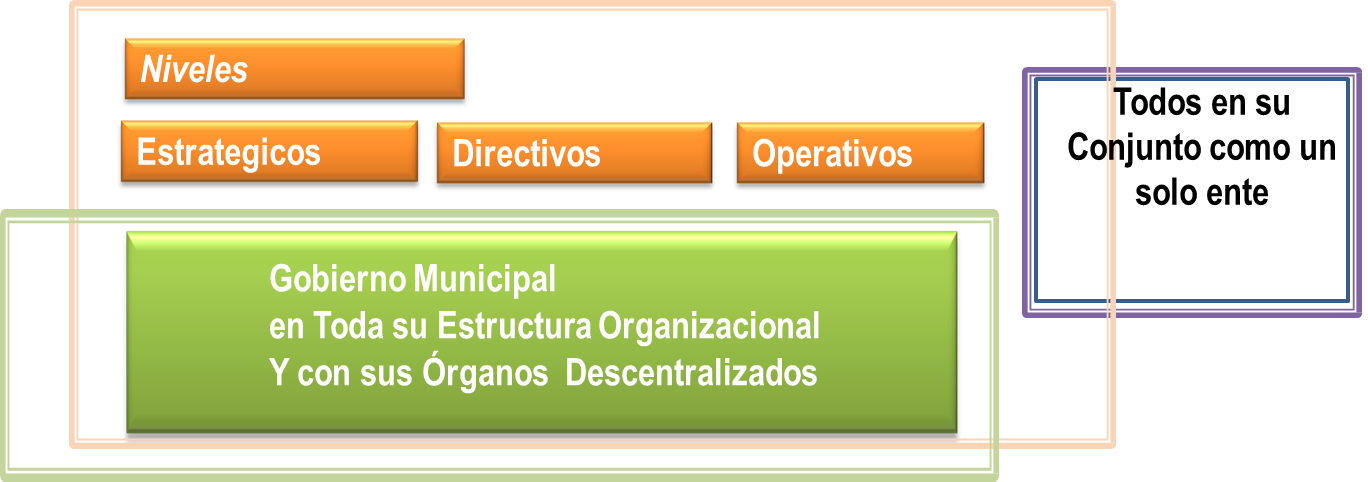 Todos en su conjunto como un solo ente
Gobierno Municipal
En toda su estructura organizacional 
Y sus órganos descentralizados
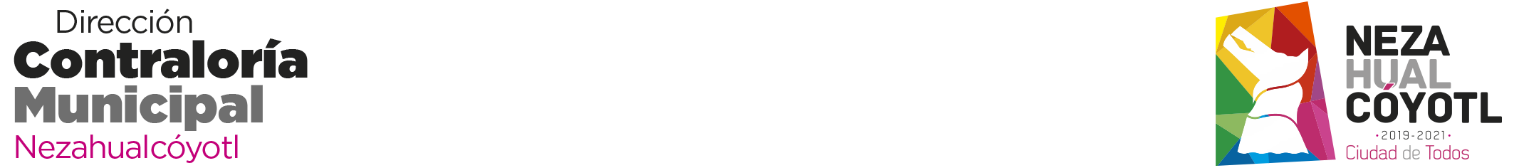 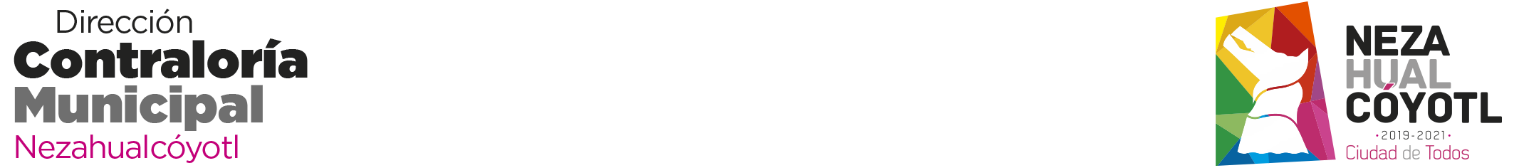 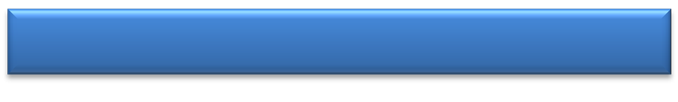 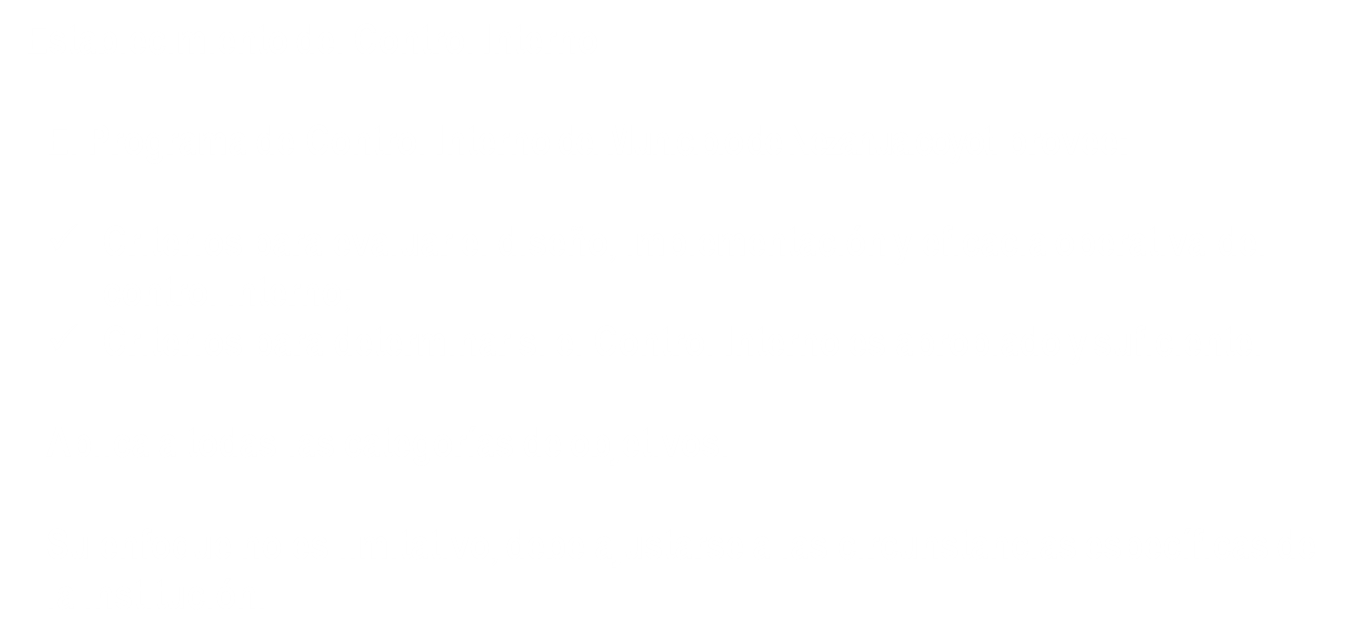 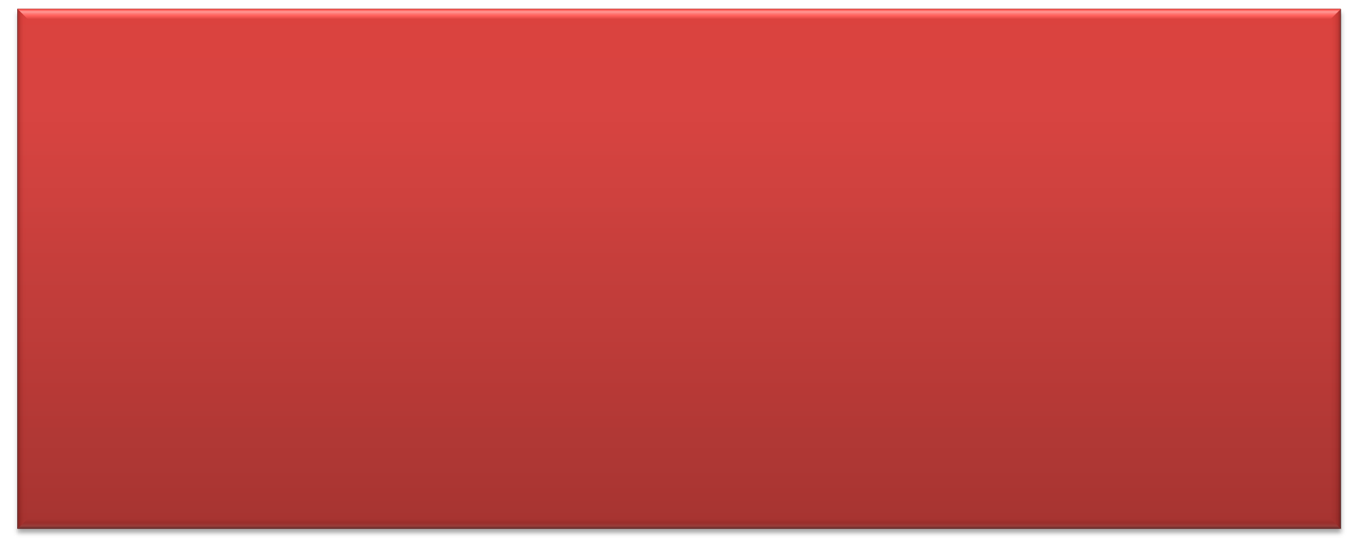 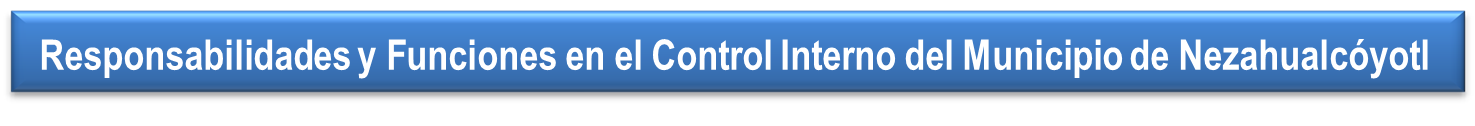 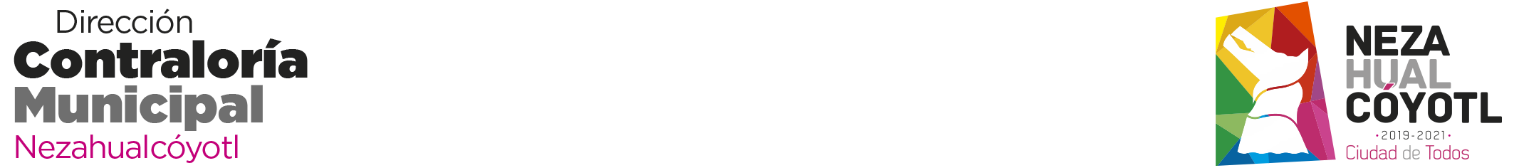 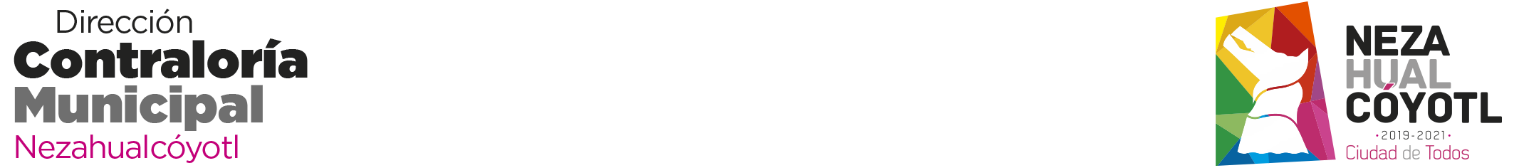 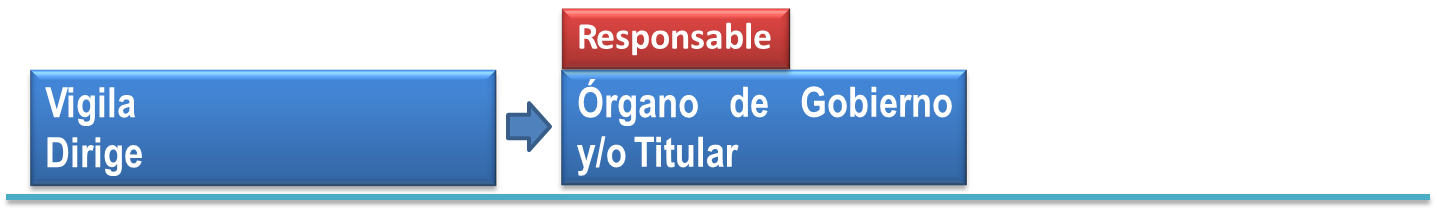 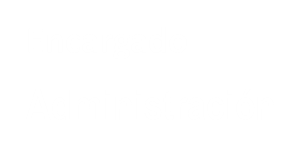 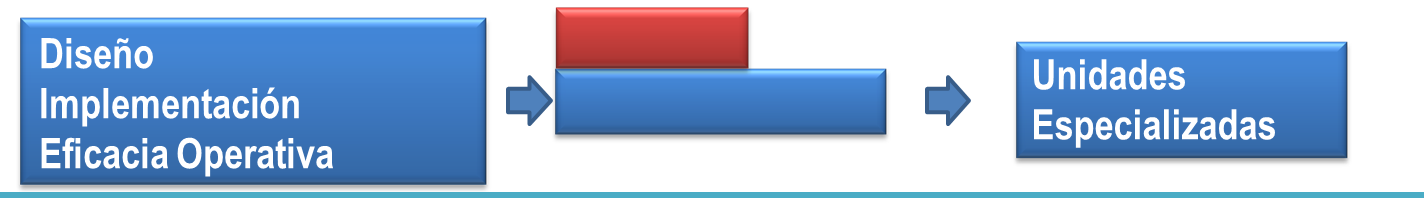 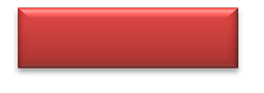 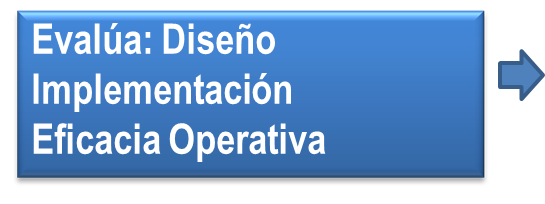 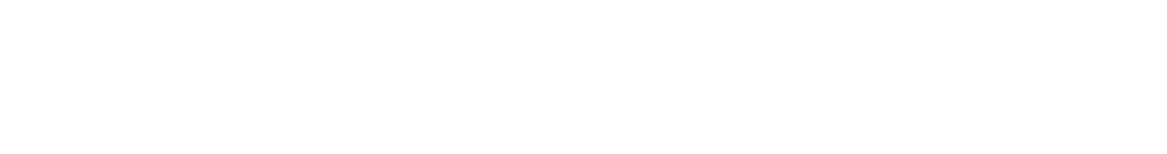 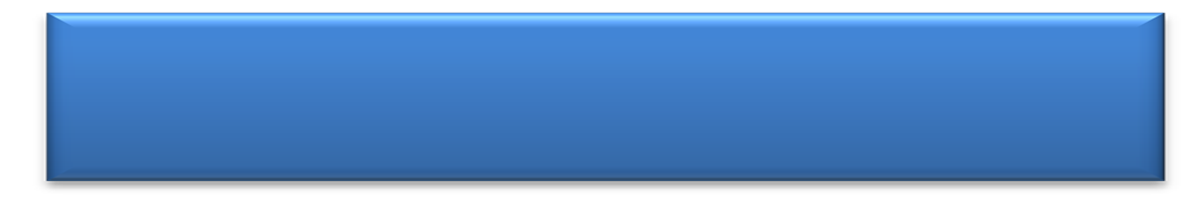 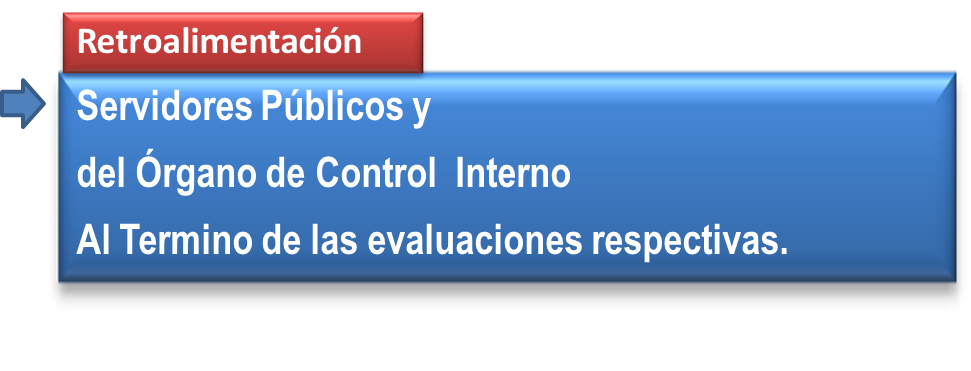 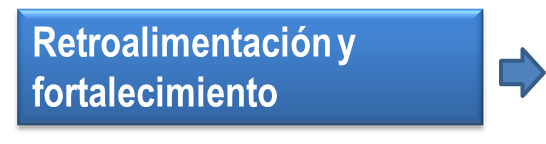 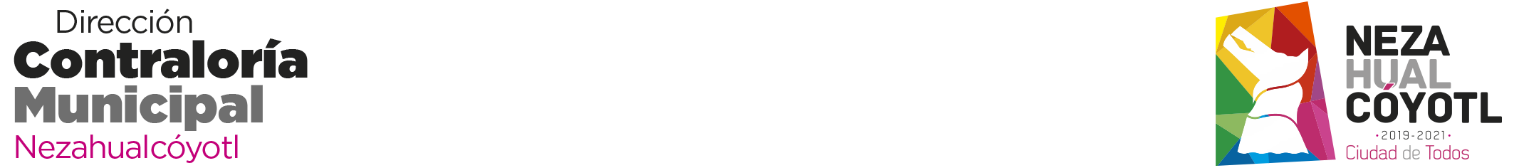 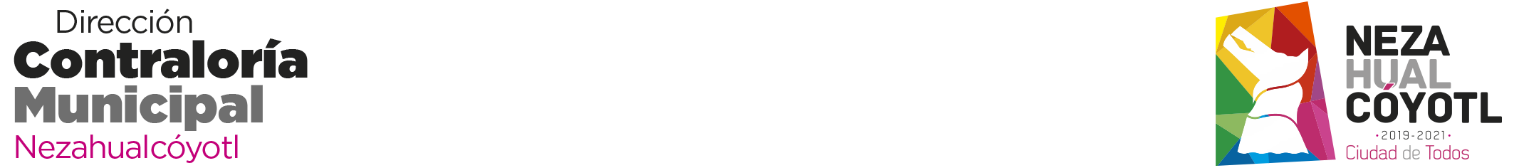 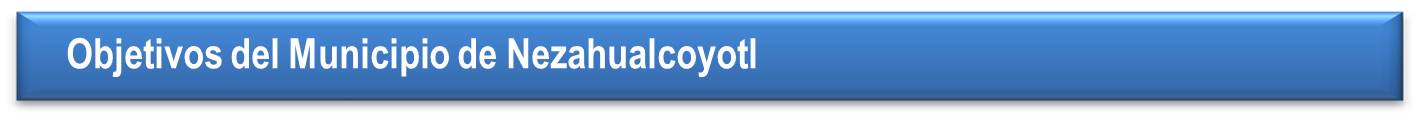 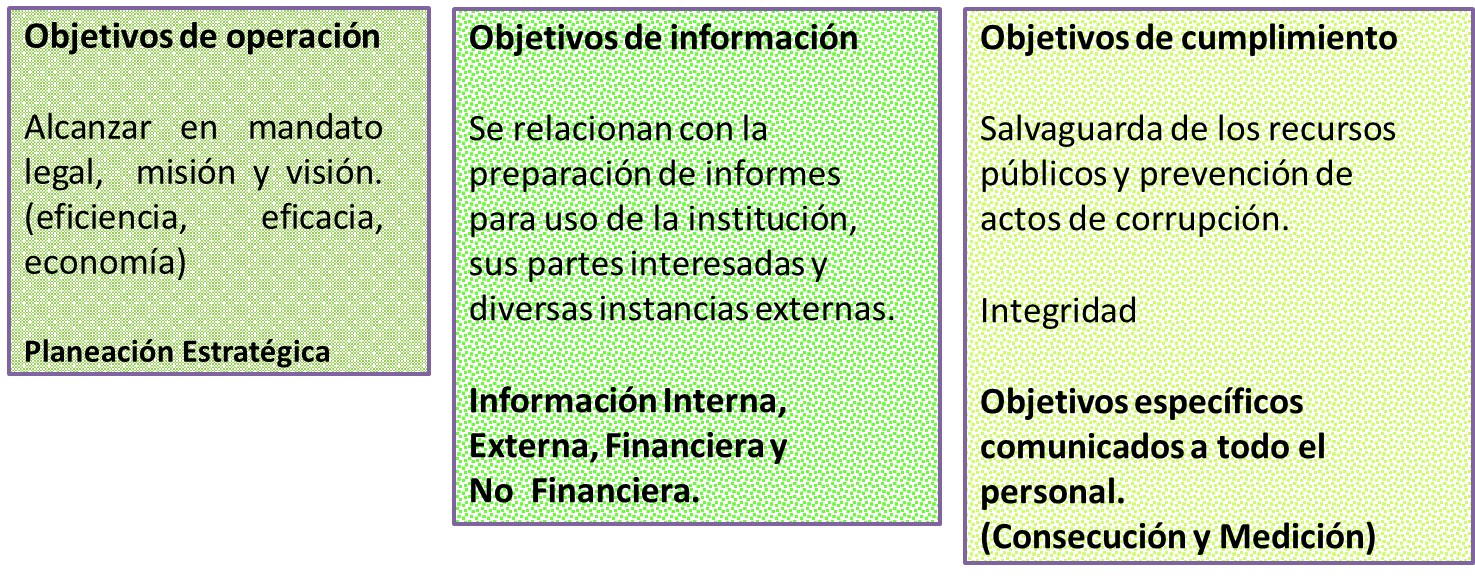 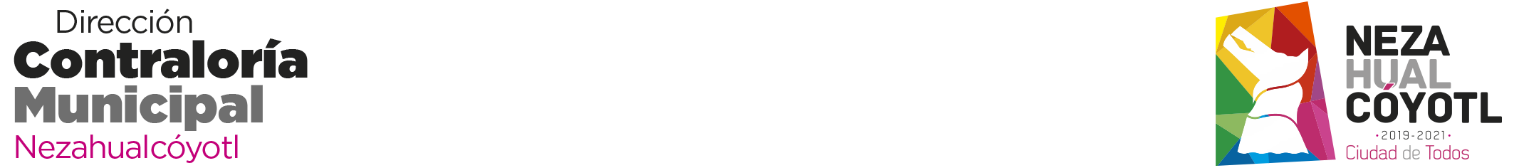 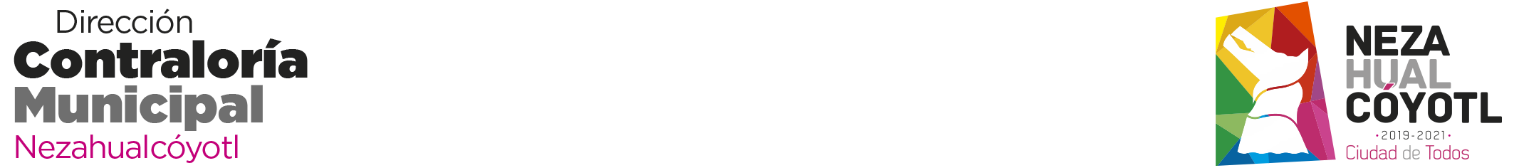 CONTROL INTERNO
COMPONENTES	                               PRINCIPIOS
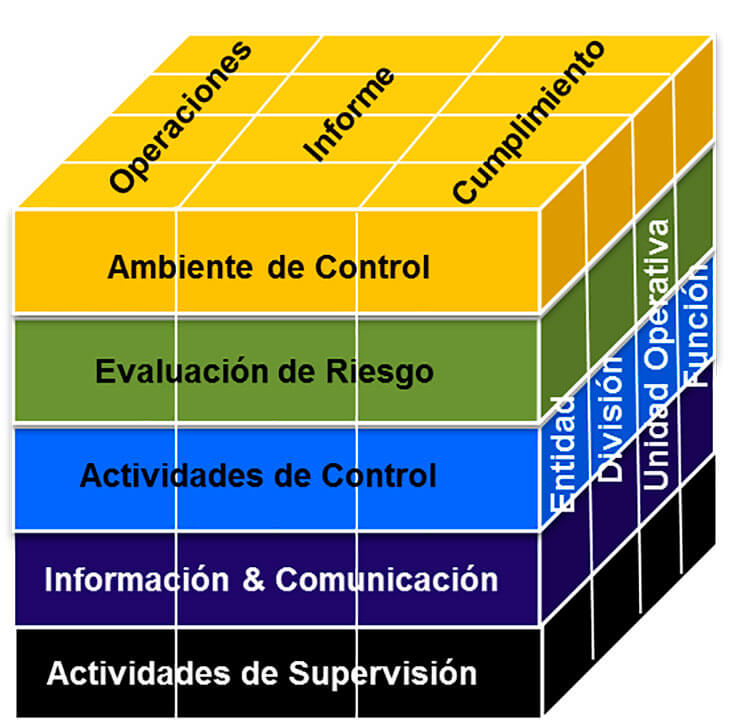 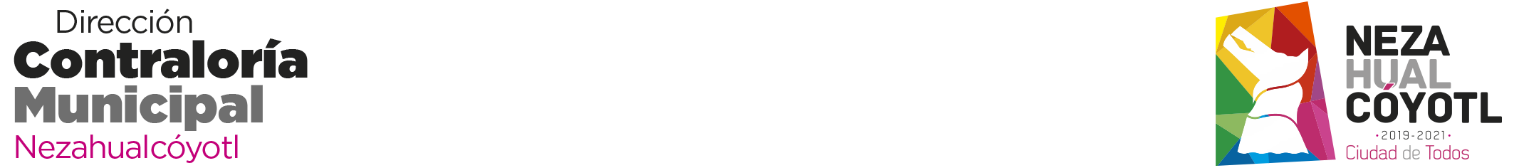 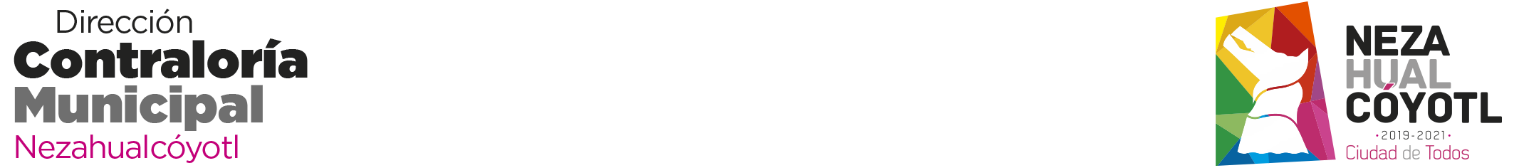 1.- AMBIENTE DE CONTROL
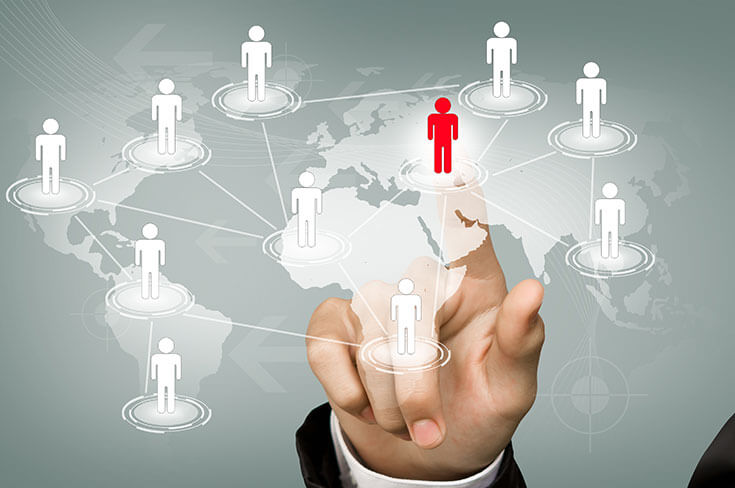 Es la base del control interno.  Proporciona la disciplina y  estructura que impactan a la  calidad de todo el control  interno.

Influye en la definición de los  objetivos y la constitución de  las actividades de control.
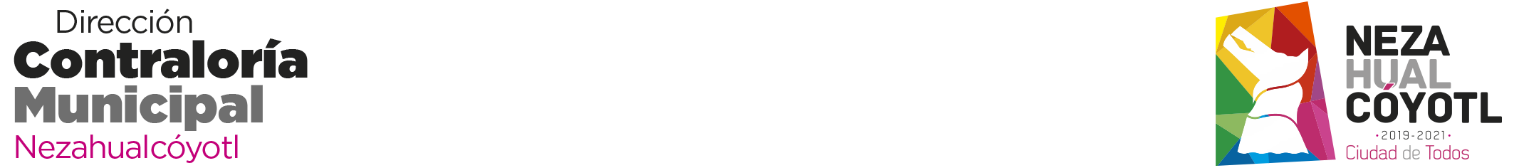 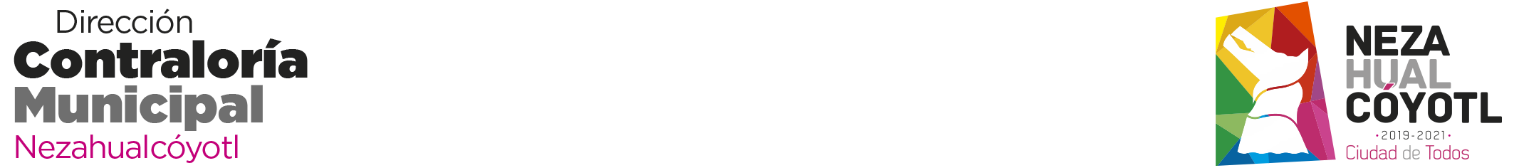 ESTE COMPONENTE ESTÁ ASOCIADO CON 5 PRINCIPIOS,     LOS  CUALES SON:
Mostrar una Actitud de Respaldo y  Compromiso.
Actitud de Respaldo del Titular y la Administración.
Normas de Conducta.
Apego a las Normas de Conducta.
Programa de Promoción de la Integridad y Prevención de  la Corrupción.
Apego, Supervisión y Actualización Continua del Programa  de Promoción de la Integridad y Prevención de la  Corrupción.
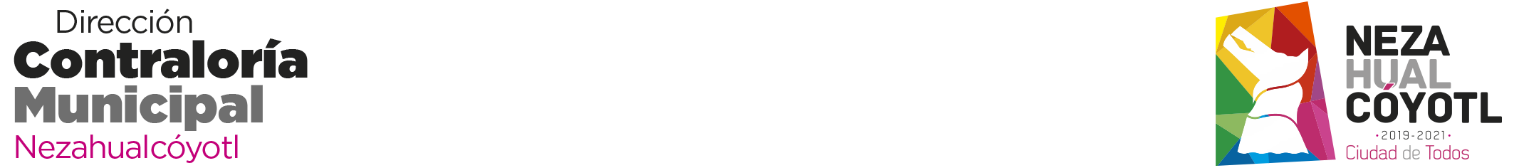 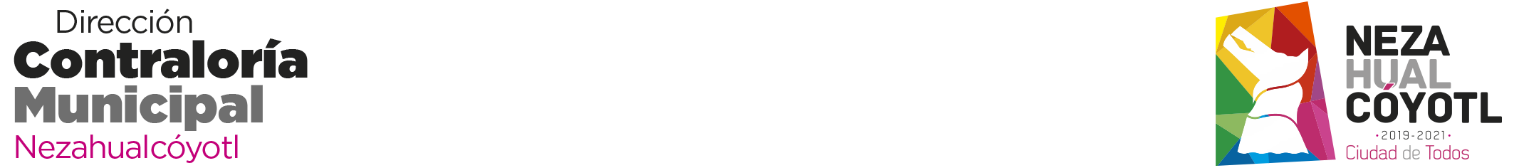 2. Ejercer la Responsabilidad de Vigilancia.
Estructura de Vigilancia
Vigilancia General del Control Interno
Corrección de Deficiencias
3.	Establecer	la	Estructura,	Responsabilidad	y  Autoridad.
Estructura Organizacional
Asignación de Responsabilidad Delegación de Autoridad
Documentación y Formalización del Control Interno
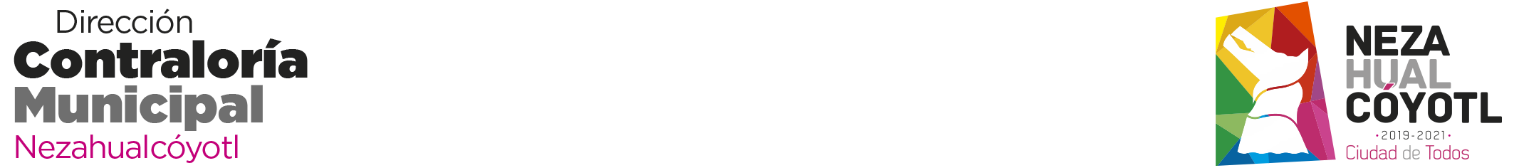 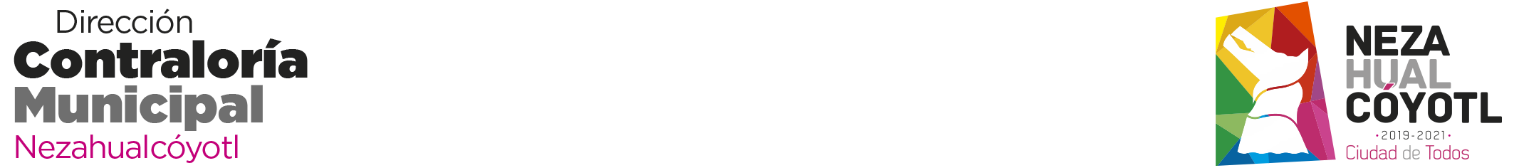 4.	Demostrar	 Compromiso con la	Competencia  Profesional.
Expectativas de Competencia Profesional
Atracción, Desarrollo y Retención de Profesionales
Planes y Preparativos para la Sucesión y Contingencias
5. Establecer la Estructura para el Reforzamiento de la  Rendición de Cuentas.
Establecimiento de una Estructura para Responsabilizar al Personal  por sus Obligaciones de Control Interno
Consideración de las Presiones por las Responsabilidades  Asignadas al Personal
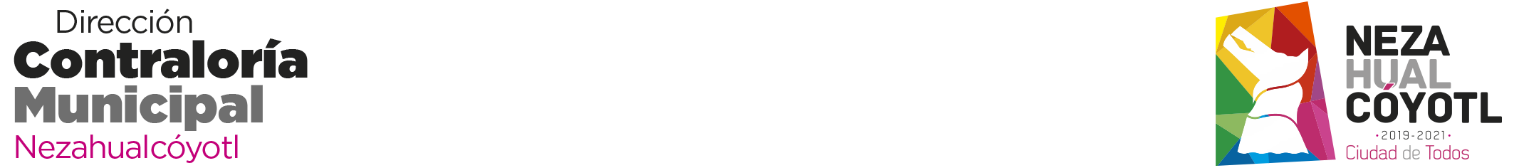 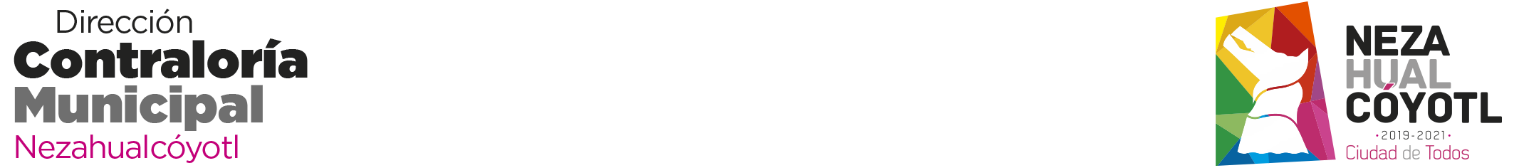 2. ADMINISTRACIÓN DE RIESGOS
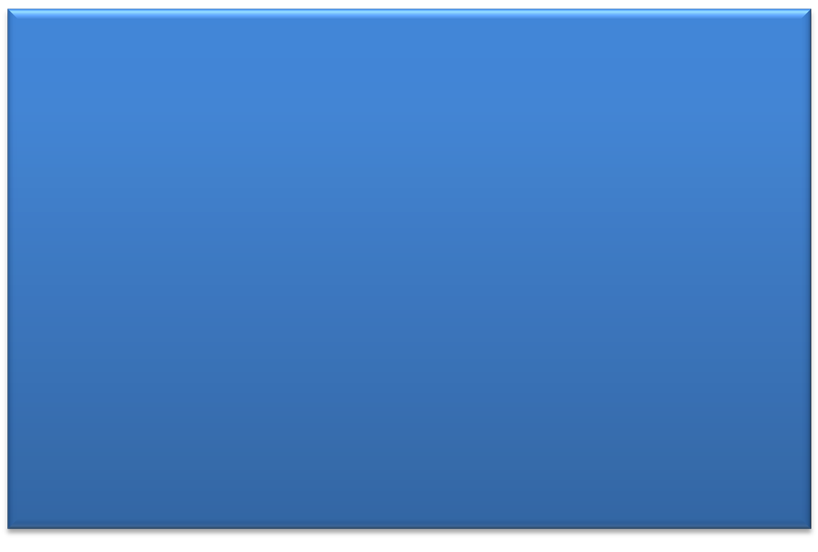 La Administración debe evaluar los  riesgos que enfrenta la institución  para el logro de sus objetivos.
Esta evaluación proporciona las  bases para el desarrollo de  respuestas al riesgo apropiadas.
Asimismo, debe evaluar los  riesgos que enfrenta la institución  tanto de fuentes internas como  externas.
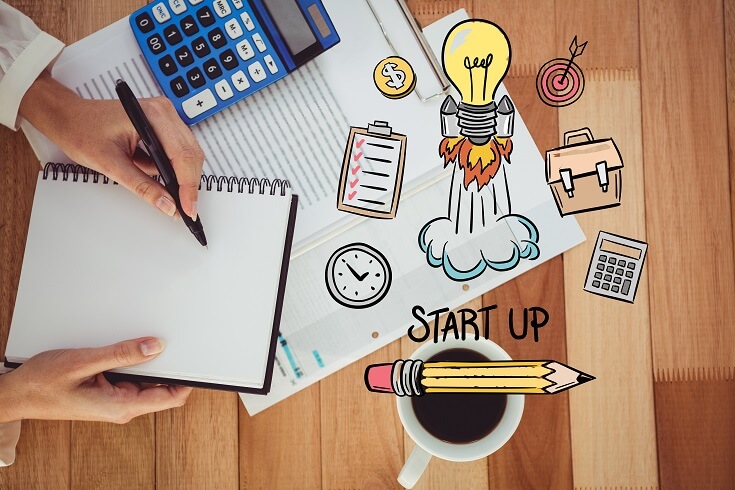 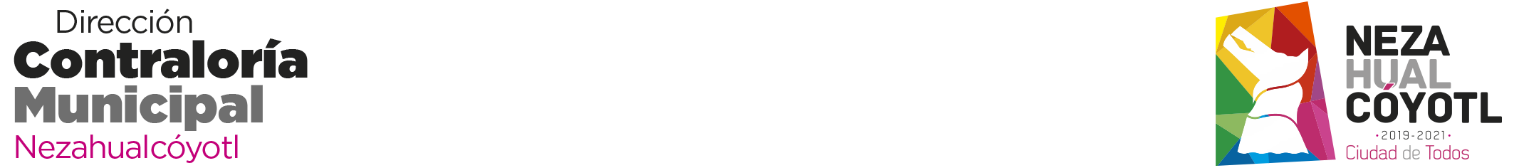 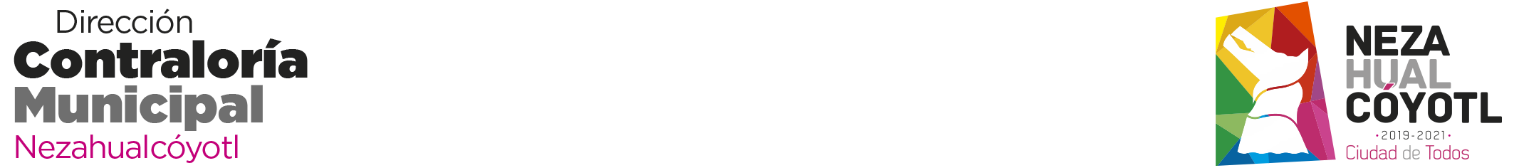 LOS 4 PRINCIPIOS RELACIONADOS CON ESTE COMPONENTE  SON:
1. Definir Objetivos y Tolerancia a los Riesgos.
Definición de Objetivos
Tolerancia al Riesgo

2. Identificar, Analizar y Responder a  los Riesgos.
Identificación de Riesgos
Análisis de Riesgos
Respuesta a los Riesgos
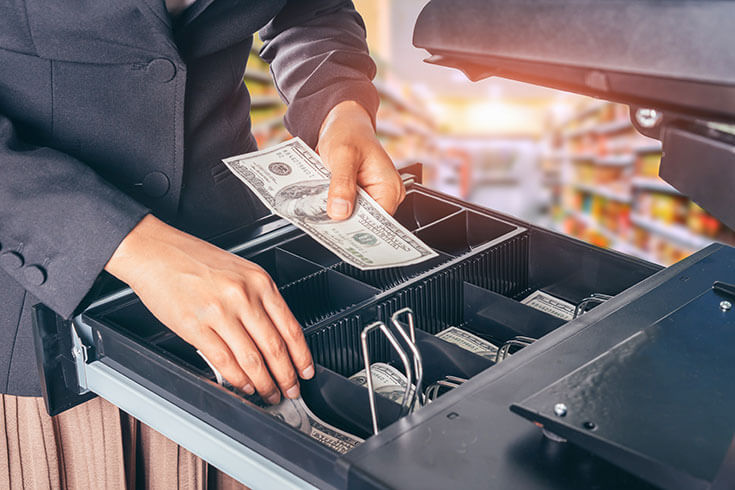 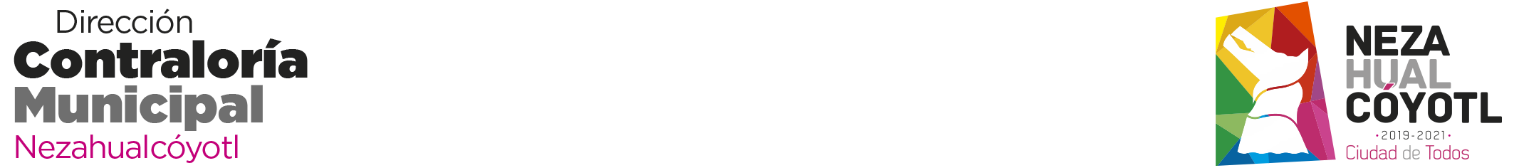 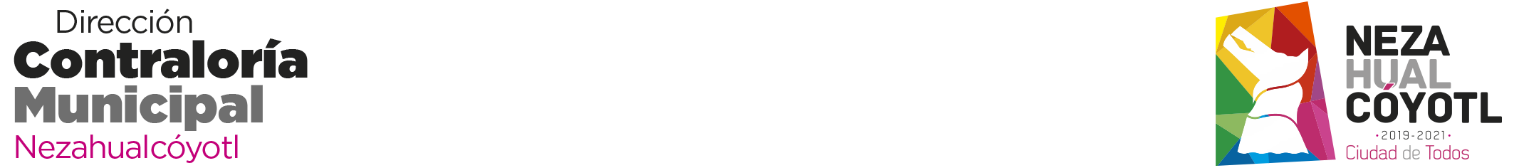 LOS 4 PRINCIPIOS RELACIONADOS CON ESTE COMPONENTE  SON:
3. Considerar el Riesgo de Corrupción.
Tipos de Corrupción
Factores de Riesgo de Corrupción
Respuesta a los Riesgos de Corrupción
4. Identificar, Analizar y 
    Responder al Cambio.
Identificación del Cambio
Análisis y Respuesta al Cambio
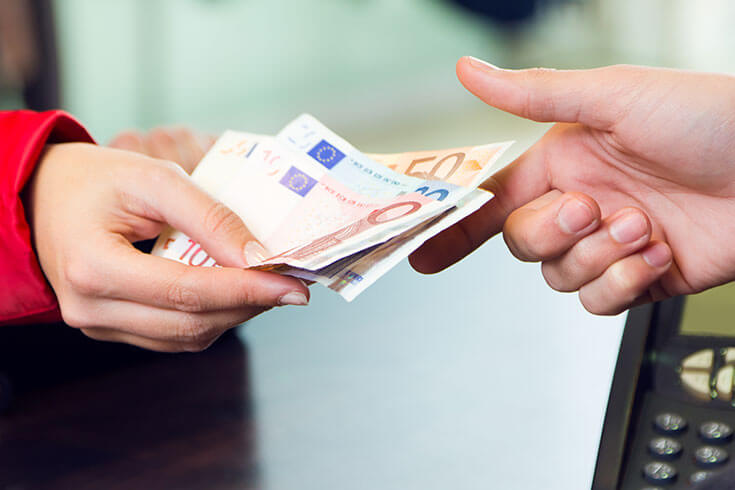 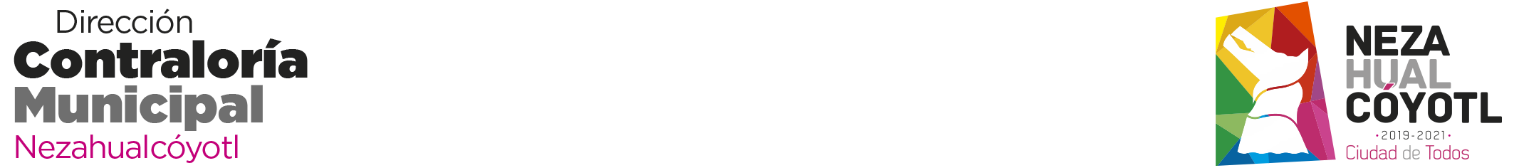 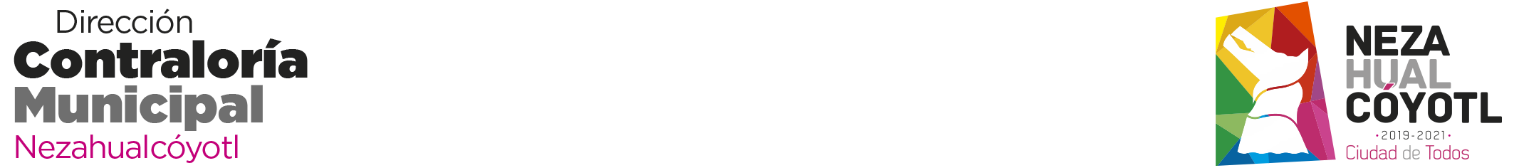 3. ACTIVIDADES DE CONTROL
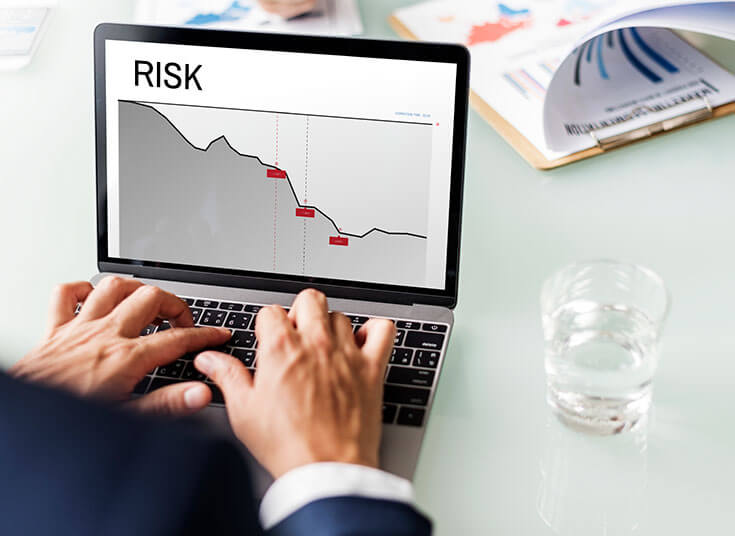 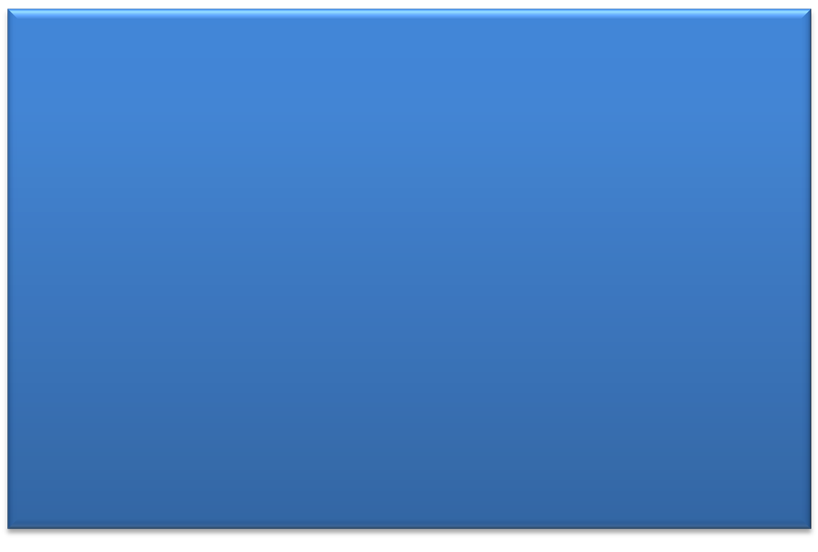 Son	las	acciones	que establece la Administración mediante políticas y procedimientos para	alcanzar los objetivos y responder a los riesgos en el control interno, los cuales incluyen los sistemas de información institucional.
ESTE COMPONENTE ESTÁ ASOCIADO CON 3 PRINCIPIOS, QUE SON:
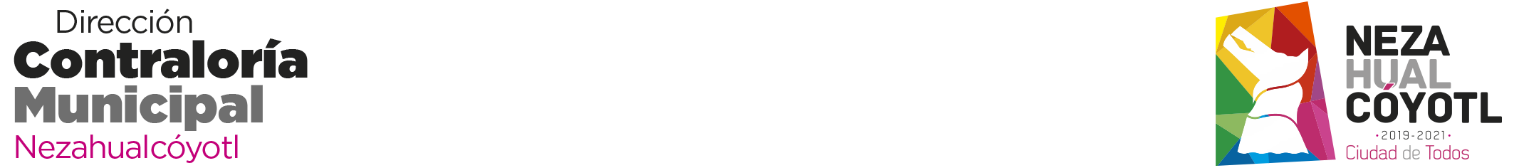 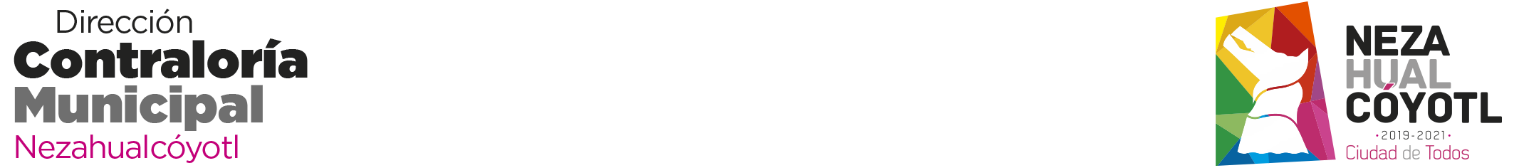 1. Diseñar Actividades de Control.
Respuesta a los Objetivos y Riesgos
Diseño de las Actividades de Control Apropiadas
Diseño	de Actividades de Control en Varios  Niveles
Segregación de Funciones
2. Diseñar Actividades para los Sistemas de Información.
Desarrollo de los Sistemas de Información
Diseño de los Tipos de Actividades de Control Apropiadas
Diseño de la Infraestructura de las TIC
Diseño de la Administración de la Seguridad
Diseño de la Adquisición, Desarrollo y Mantenimiento de las TIC
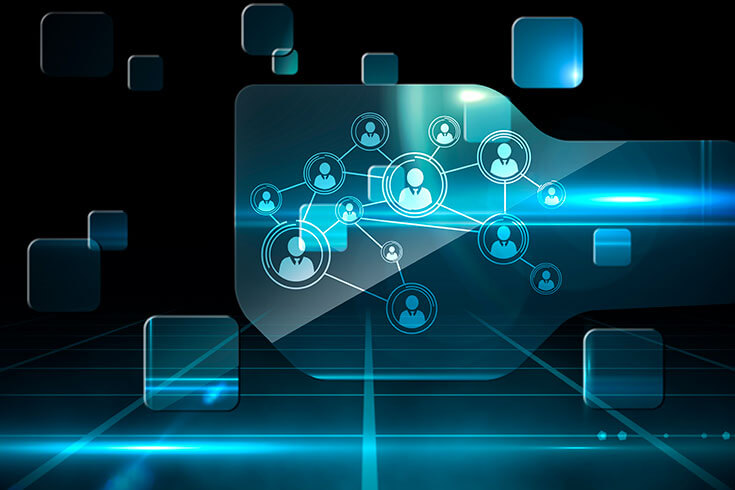 3. Implementar Actividades de Control.
Documentación y Formalización de Responsabilidades a través de Políticas
Revisiones Periódicas a las Actividades de Control
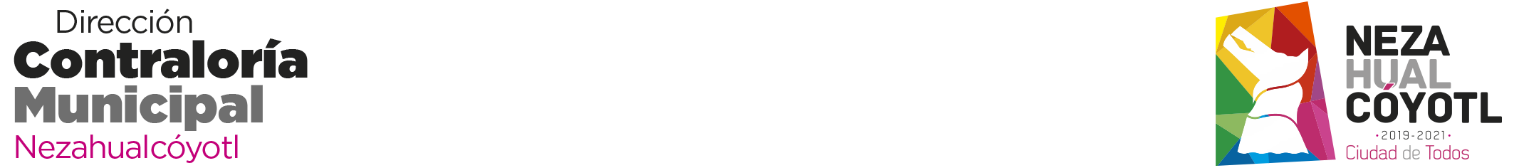 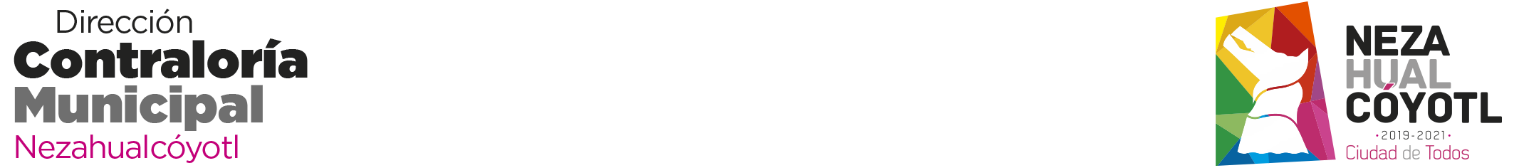 4. información y comunicación
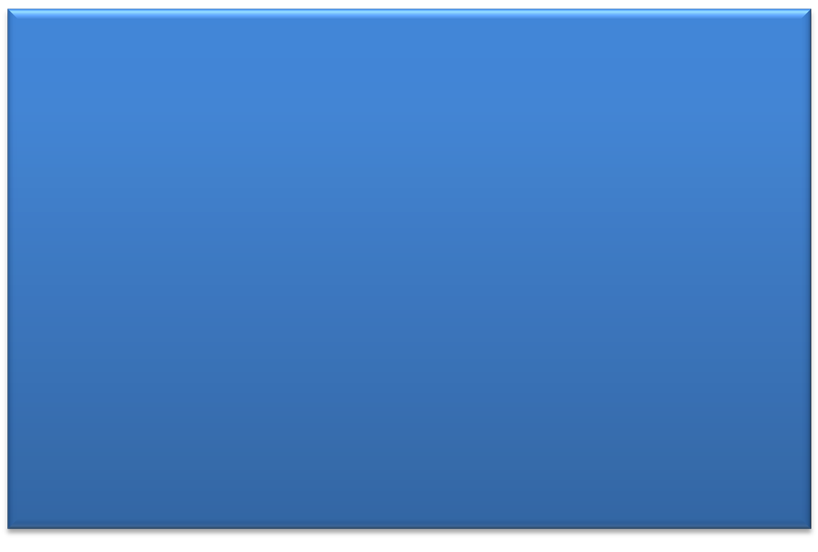 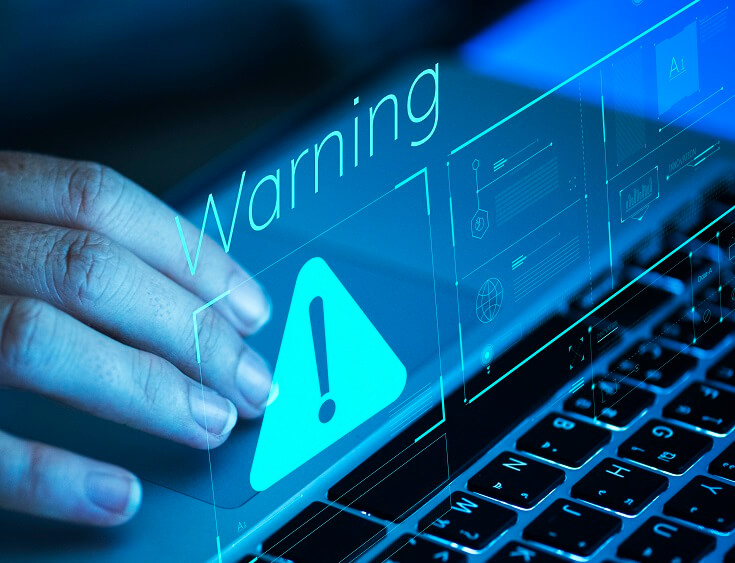 La Administración utiliza información  de calidad para respaldar el control  interno.

La información y comunicación  eficaces son vitales para la  consecución de los objetivos  institucionales.

La Administración requiere tener  acceso a comunicaciones relevantes y  confiables en relación con los eventos  internos y externos.
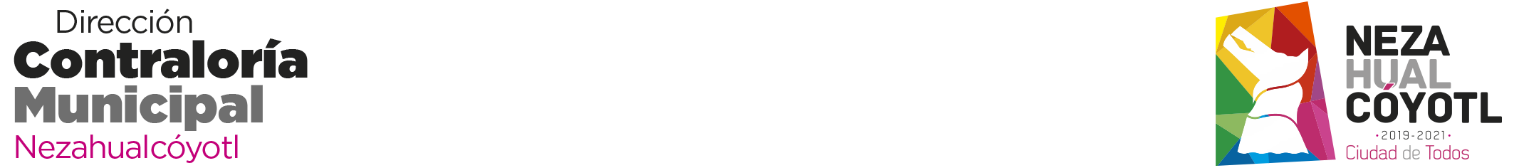 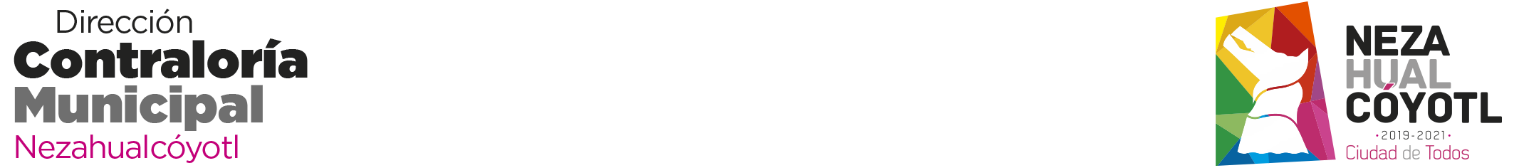 ESTE COMPONENTE ESTÁ ASOCIADO CON 3 PRINCIPIOS, QUE SON:
1. Utilizar Información de Calidad.
Identificación de los Requerimientos  de Información
Datos Relevantes de Fuentes  Confiables
Datos Procesados en Información de Calidad
2. Comunicar Internamente.
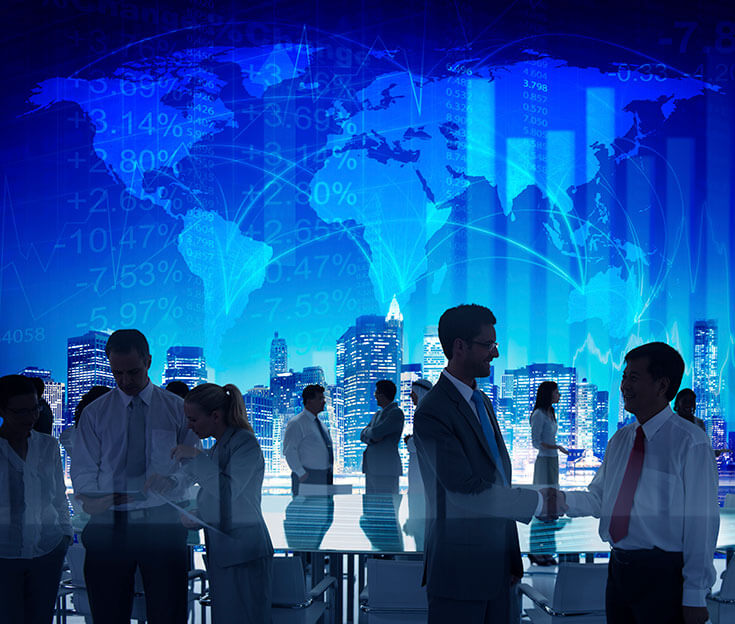 Comunicación en Toda la Institución
Métodos Apropiados de Comunicación

3. Comunicar Externamente.
Comunicación con Partes Externas
Métodos Apropiados de Comunicación
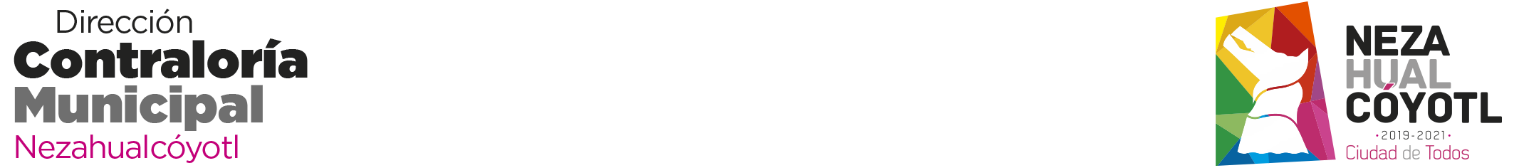 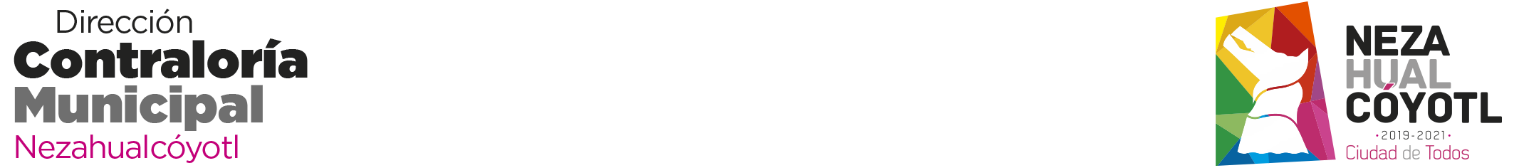 5. SUPERVISIÓN
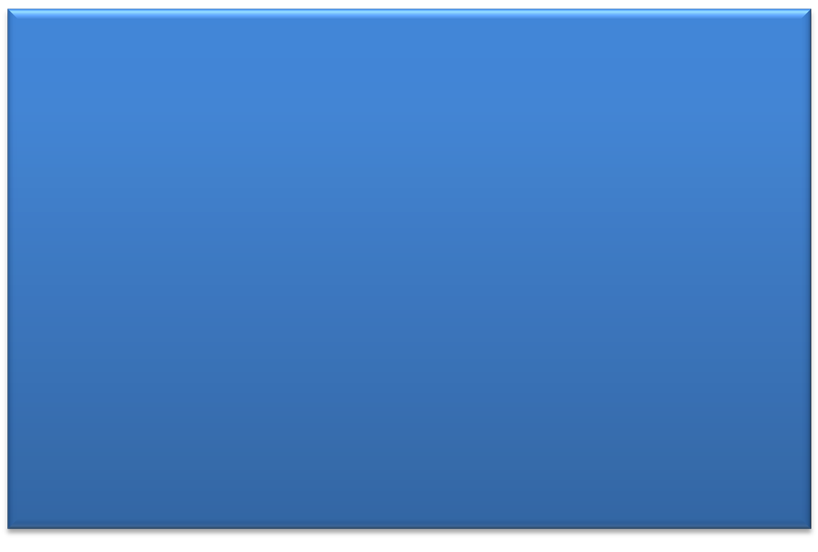 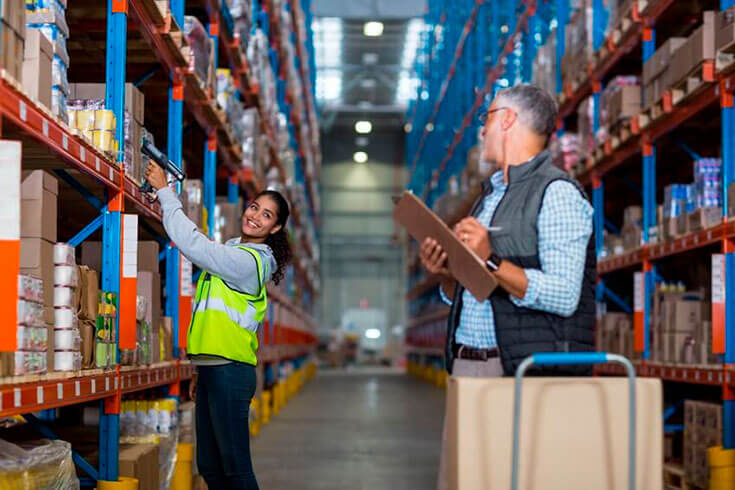 Es esencial para contribuir a asegurar que el  control interno se mantiene alineado con los  objetivos institucionales, el entorno operativo,  las disposiciones jurídicas aplicables, los  recursos asignados y los riesgos asociados al  cumplimiento de los objetivos, todos ellos en  constante cambio.
La supervisión del control interno permite  evaluar la calidad del desempeño en el tiempo y  asegura que los resultados de las auditorías y de  otras revisiones se atiendan con prontitud.
Las acciones correctivas son un complemento  necesario para las actividades de control, con el  fin de alcanzar los objetivos institucionales.
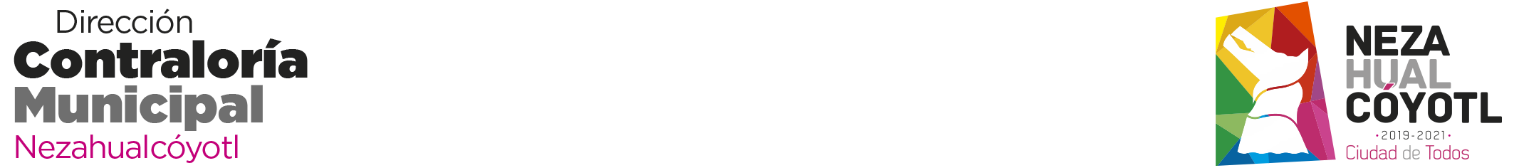 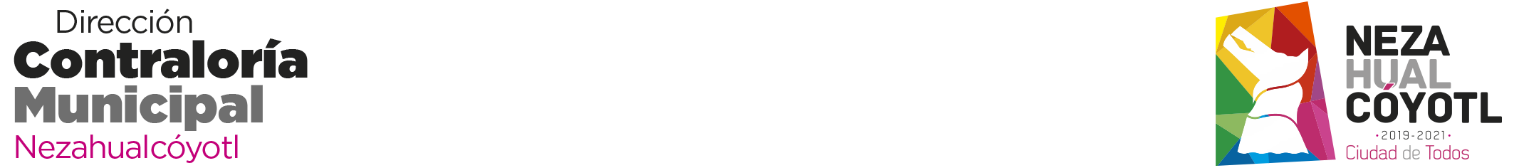 ESTE COMPONENTE ESTÁ ASOCIADO CON LOS 2  PRINCIPIOS, QUE SON:
1. Realizar Actividades de Supervisión.
Establecimiento de Bases de Referencia
Supervisión del Control	Interno
Evaluación de Resultados

2.	Evaluar	los	Problemas	y	Corregir	las Deficiencias.
Informe sobre Problemas
Evaluación de Problemas
Acciones Correctivas
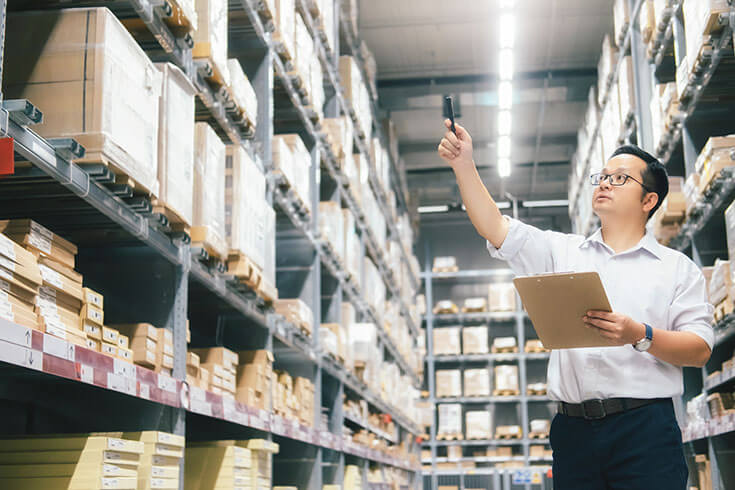 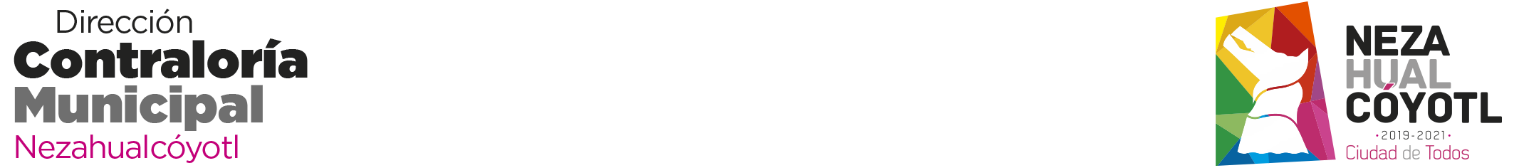 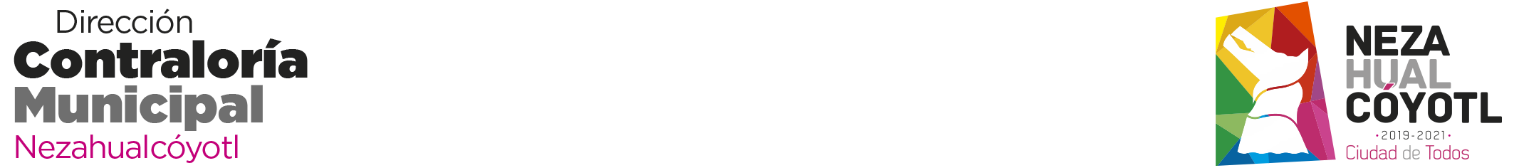 Evaluación del Control Interno
Objetivo: evaluar si el Control Interno es apropiado
1.- El Diseño
2.- Eficacia operativa



Se debe ejercer con sumo cuidado y diligencia profesional, y sobre la base de  conocimientos, competencias y aptitudes técnicas y profesionales adecuadas y  suficientes.
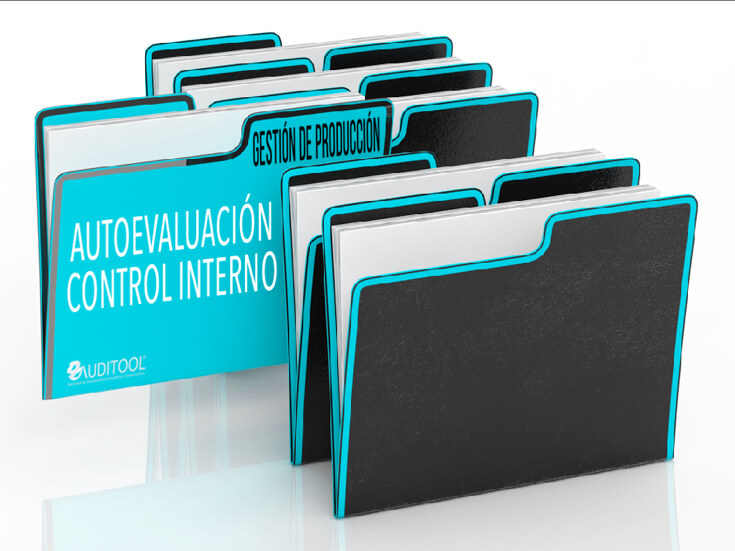 Los valores son ideas que comparten y aceptan los integrantes de un sistema cultural y que influyen en su comportamiento. Se refieren a pautas deseables de conducta individual y colectiva, y proporcionan los parámetros que determinan qué conductas son apropiadas. Estos se integran por un conjunto de creencias sobre lo justo y lo injusto, sobre lo bueno y lo malo, estos constituyen la base de las actitudes y las conductas externas de los hombres; son los cimientos de una educación encaminada a lograr un desarrollo humano integral, que busca formar al individuo de manera correcta.
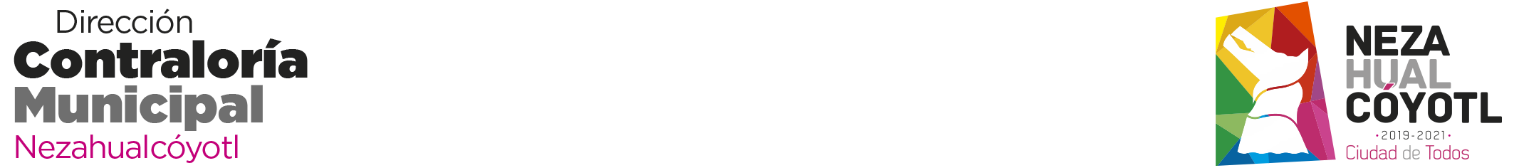 CONTRALORIA INTERNA MUNICIPAL 
ADMINISTRACION 2019-2021
MUNICIPIO DE NEZAHUALCOYOTL
OCTUBRE 2020